Church Is
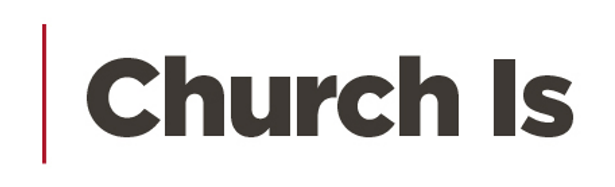 Christianity isn’t just about believing – it is also about belonging. 

God never intended you to do this alone.
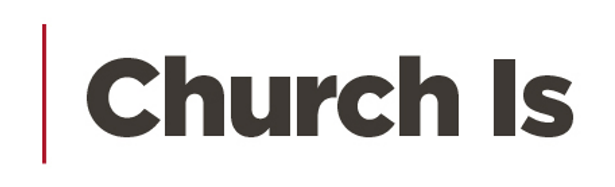 Jesus knew we would need help living the Christian life, so He promised, “I will build my church.”
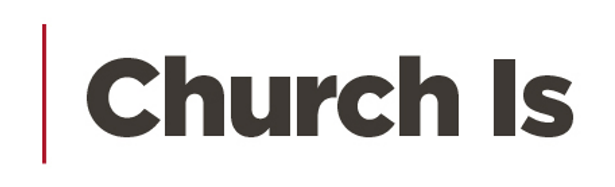 Church is not just about how it helps you.  

Church is also about what you can do to help other believers.
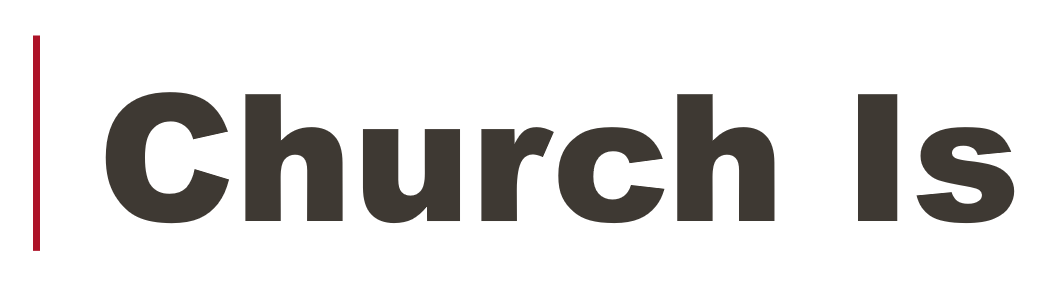 I will commit to the mission of my church
Mission Statement:  “To know Jesus and make Him known while living, loving and serving like Him”

I am a church member: 
I will stive to grow in my relationship with Jesus, obey the Great Commission Jesus gave in the gospels to share His love with the world, and live in a way that brings glory to God.
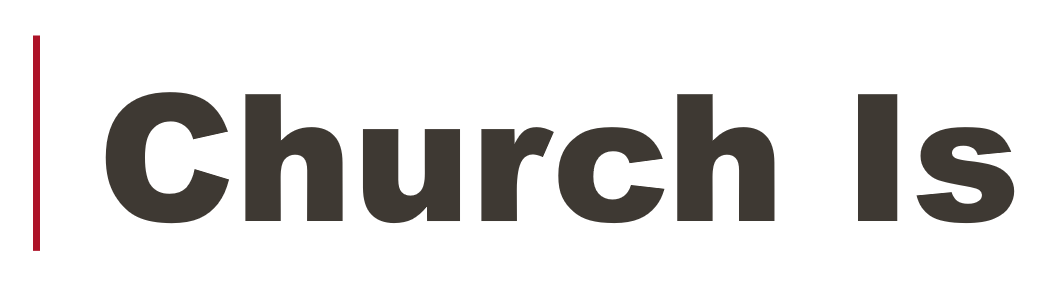 I will be a functioning member in my church
I am a church member:  
I understand from 1 Corinthians 12 that God gave me gifts to be used for His glory.  I will serve.  I will give financially.  I will make church a priority because I am needed.
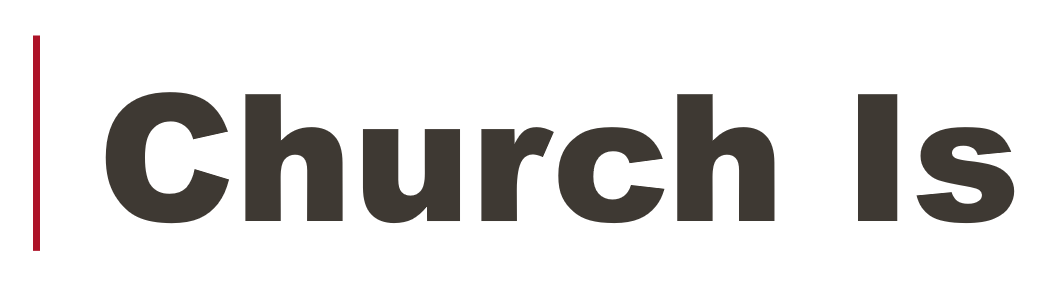 I will see my church as a place to invest in others
I am a church member:  
I understand that the church is a family to belong to. I will be purposeful about building relationships, supporting my church family and praying for my church leadership so each member can also grow in their walk with Jesus.
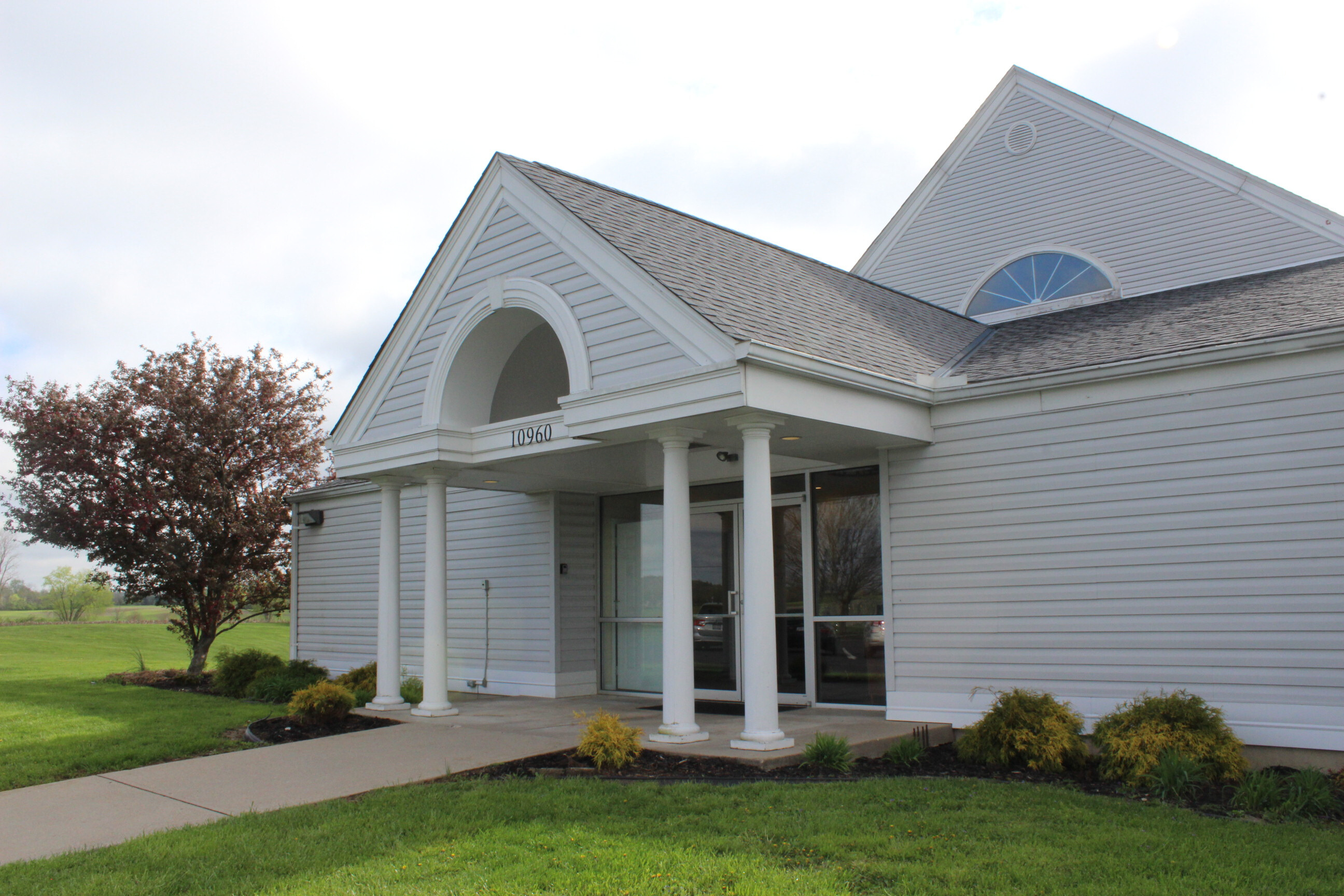 And all the believers met together in one place and shared everything they had. They sold their property and possessions and shared the money with those in need.
Acts 2:44–47 (NLT)
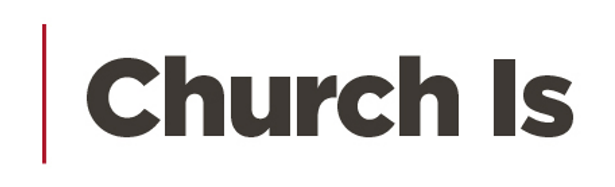 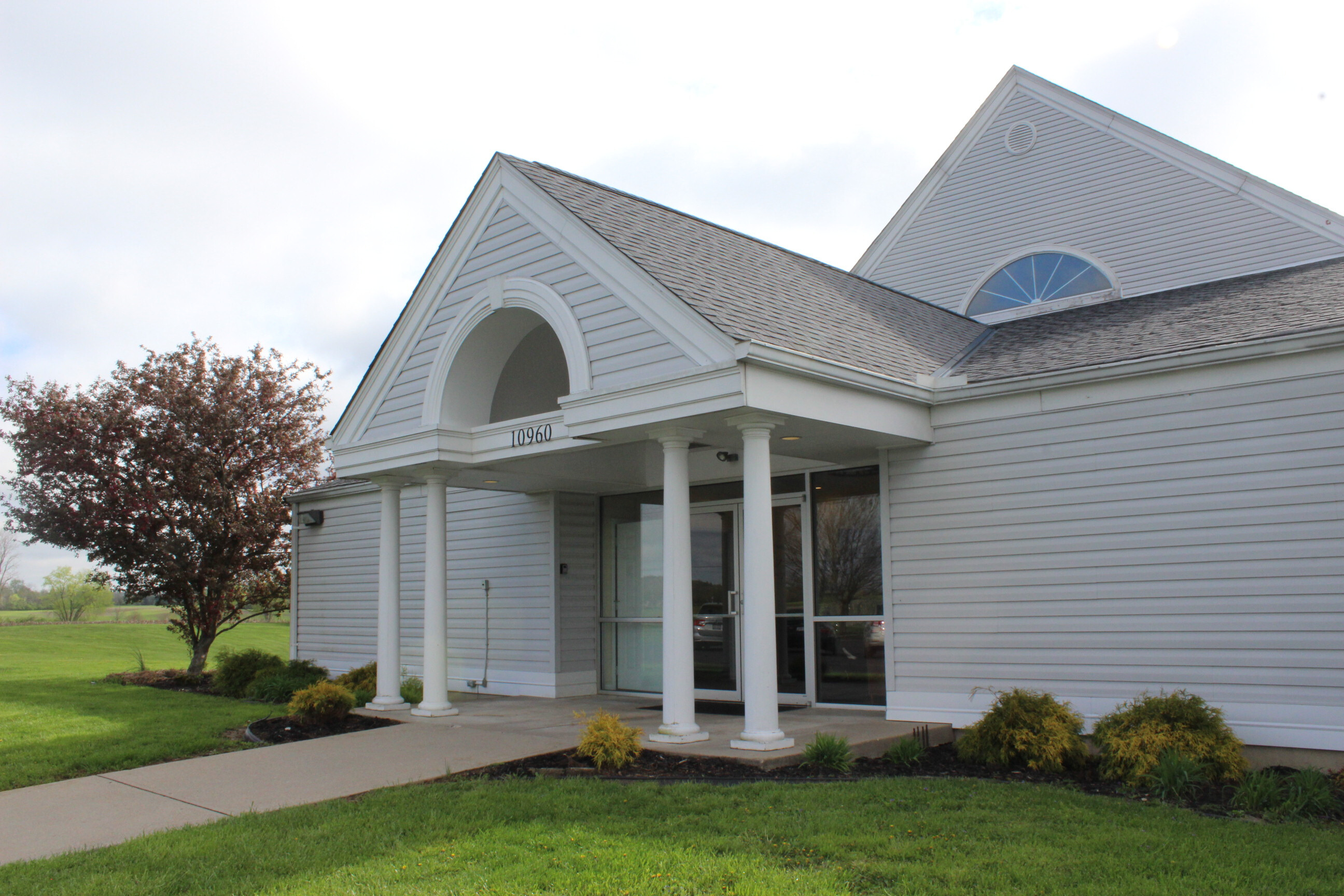 They worshiped together at the Temple each day, met in homes for the Lord’s Supper, and shared their meals with great joy and generosity—
Acts 2:44–47 (NLT)
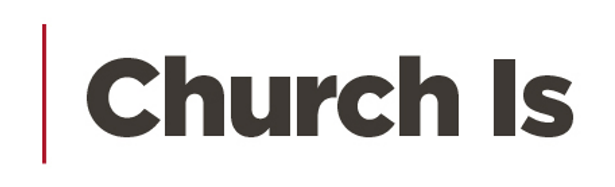 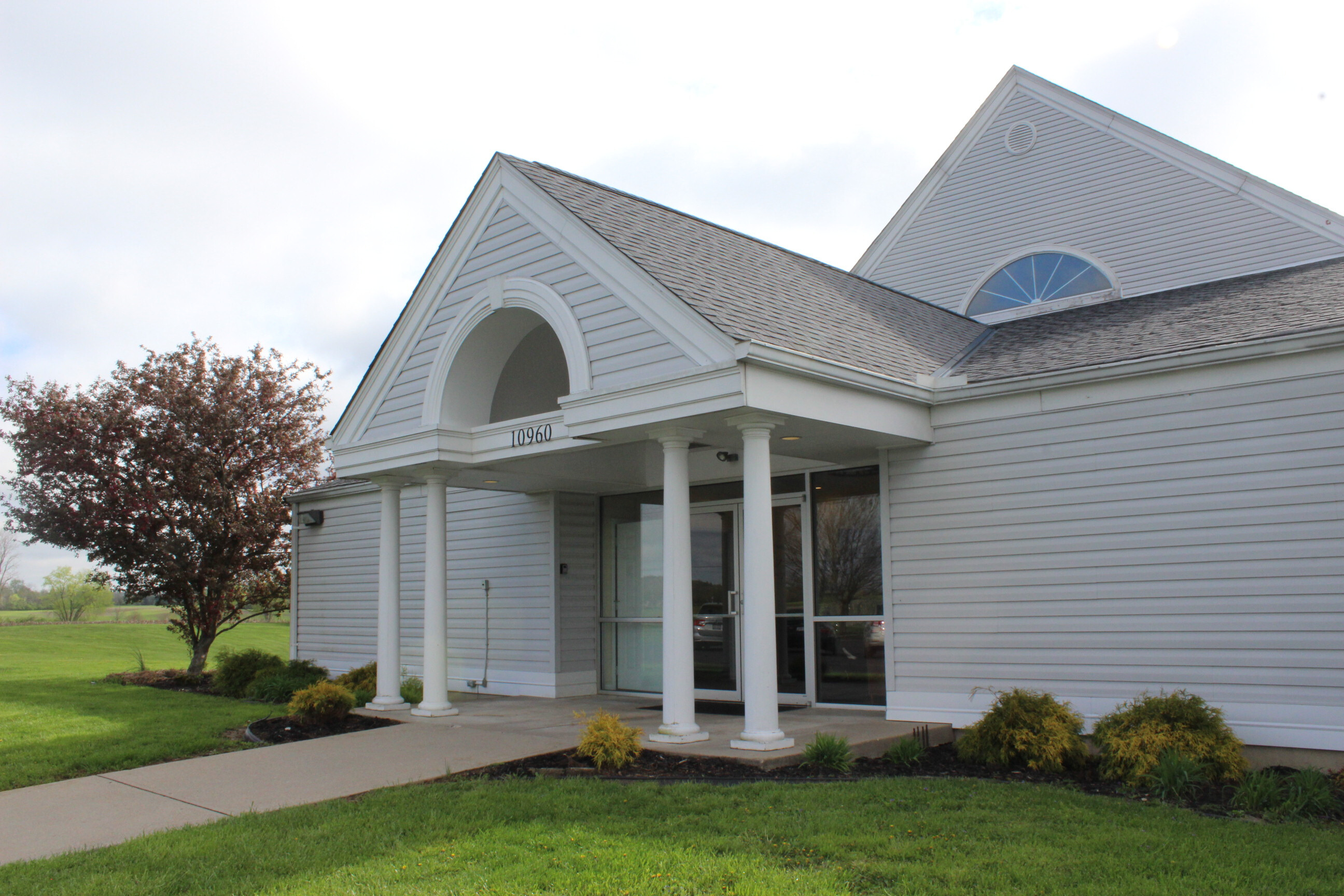 all the while praising God and enjoying the goodwill of all the people. 

And each day the Lord added to their fellowship those who were being saved.
Acts 2:44–47 (NLT)
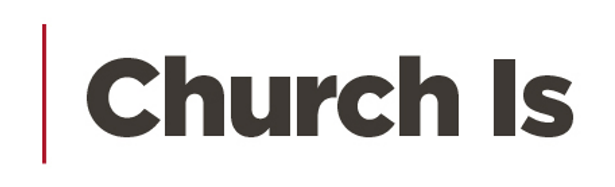 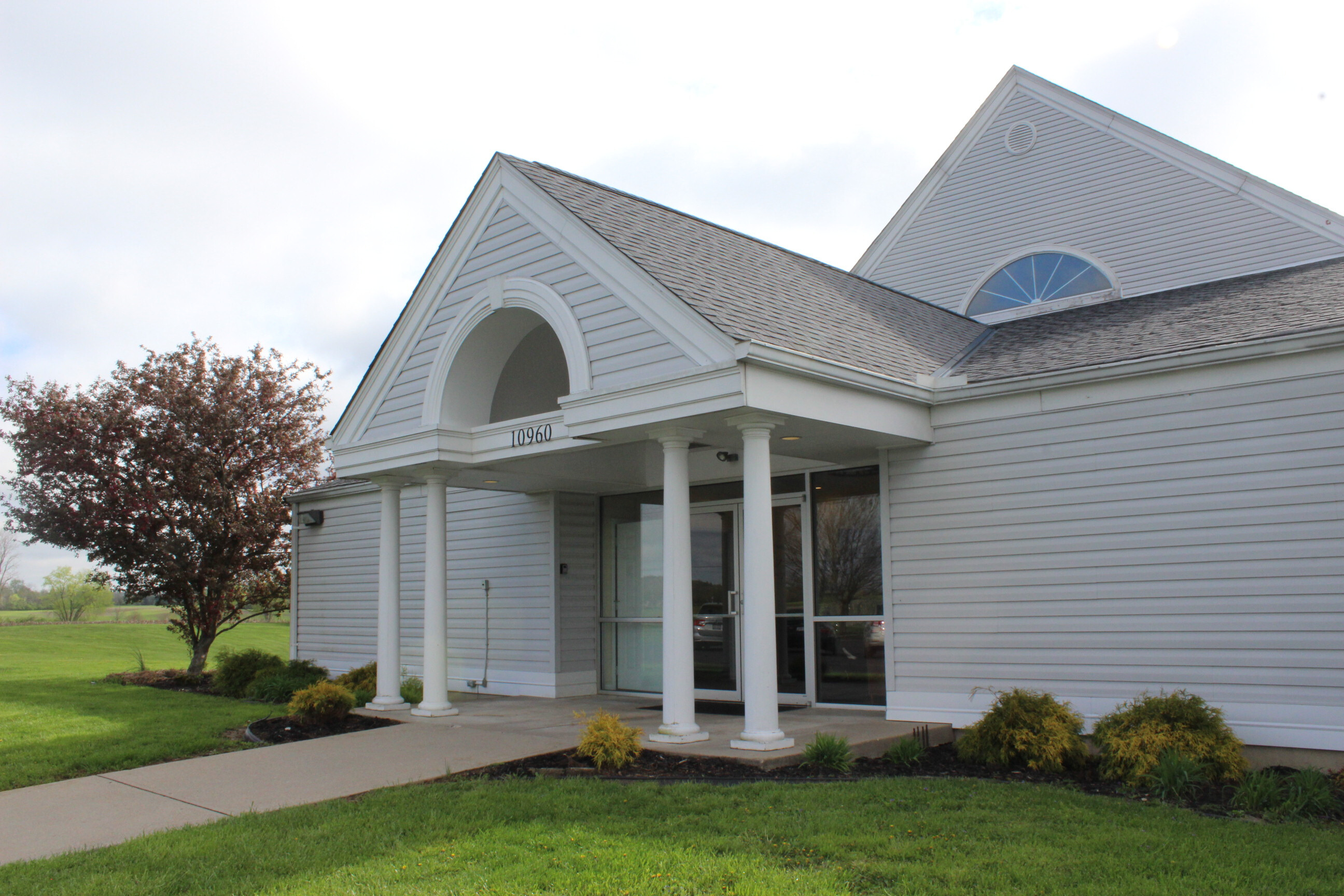 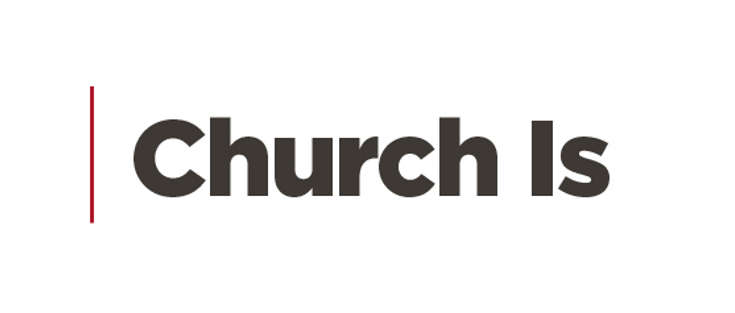 The church is intended to be a family to belong to
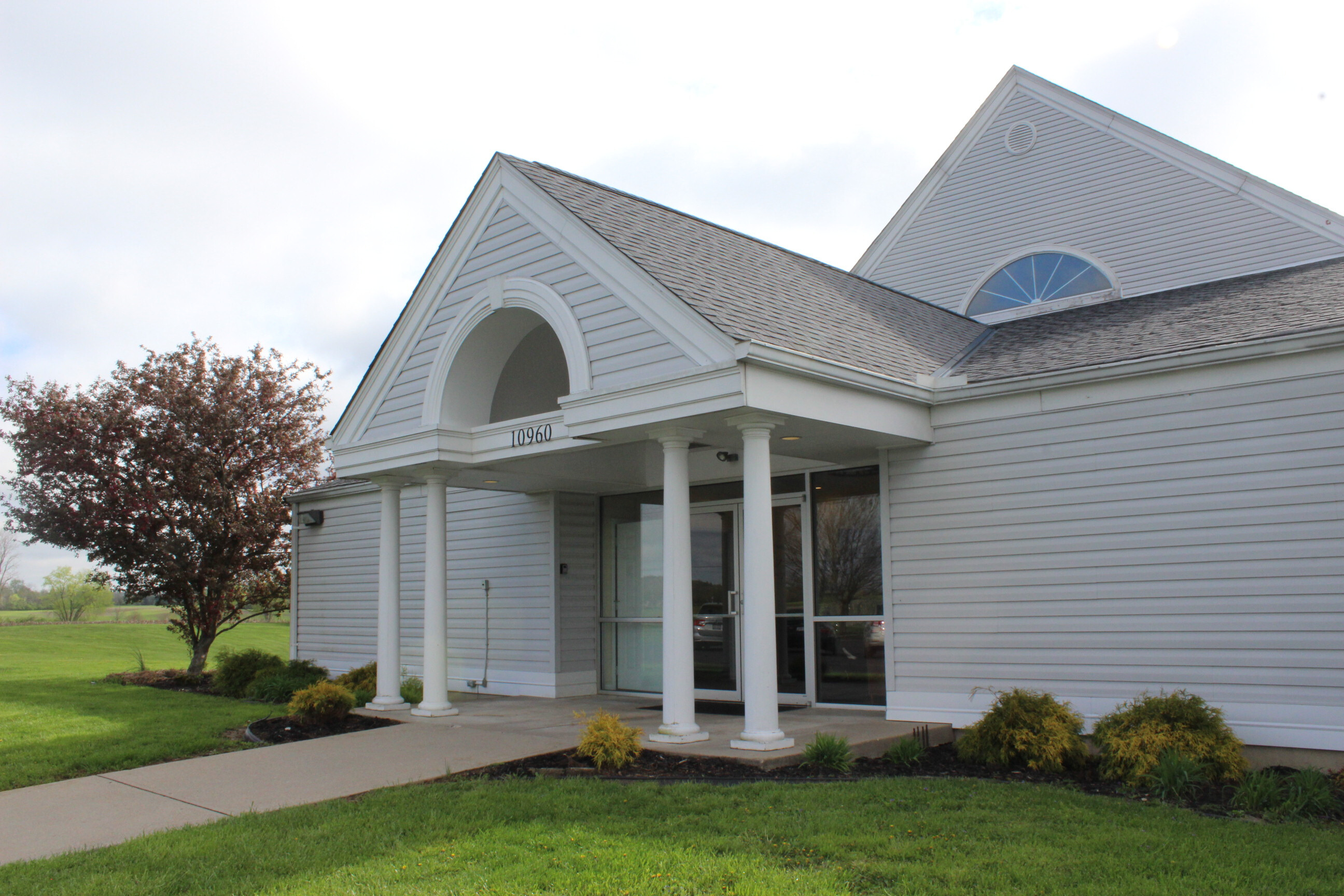 “This, then, is how you should pray: “ ‘Our Father in heaven, hallowed be your name,
Matthew 6:9 (NIV)
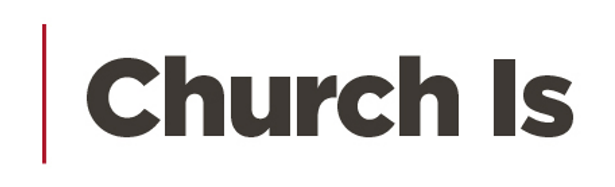 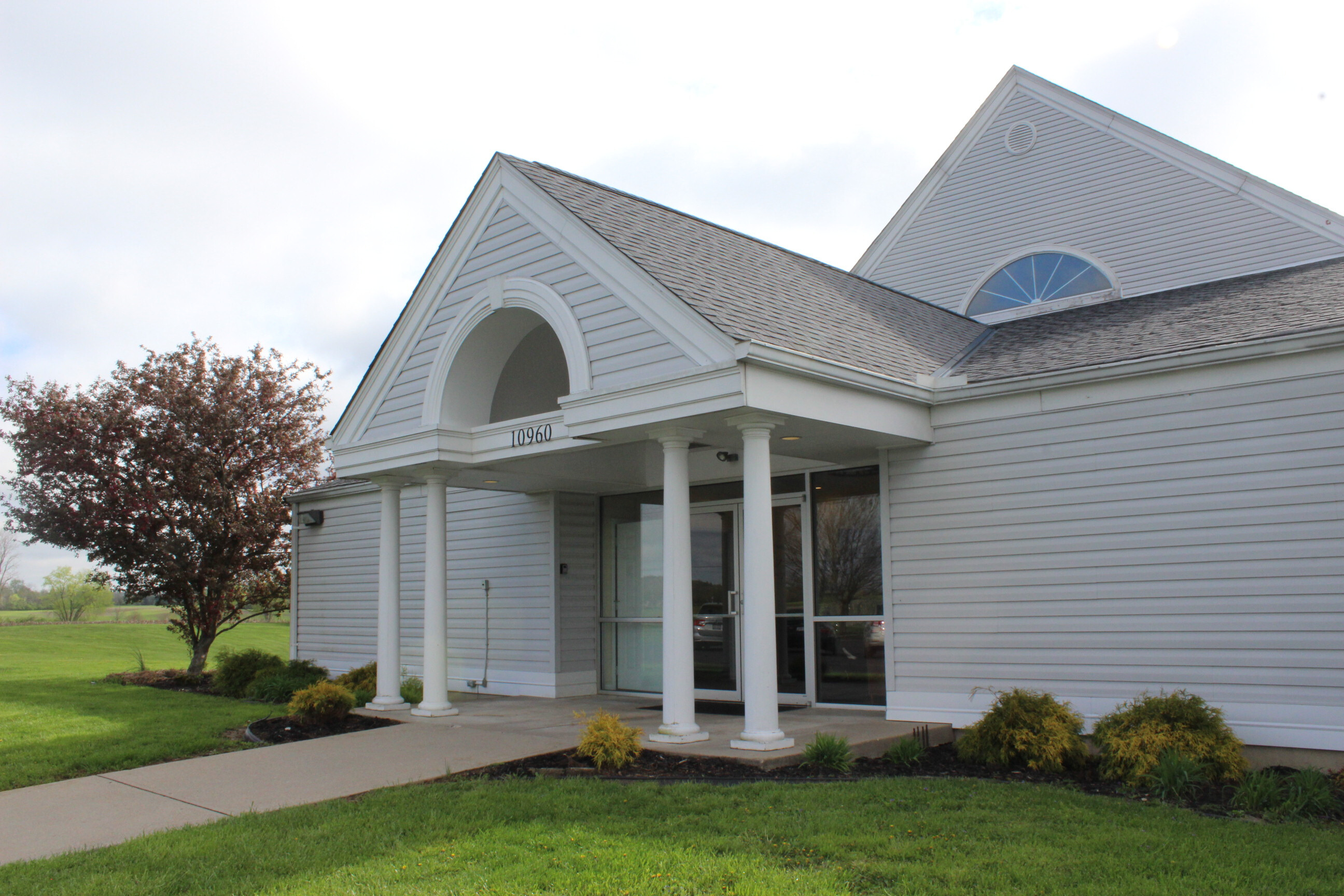 Yet to all who did receive him, to those who believed in his name, he gave the right to become children of God—
John 1:12 (NIV)
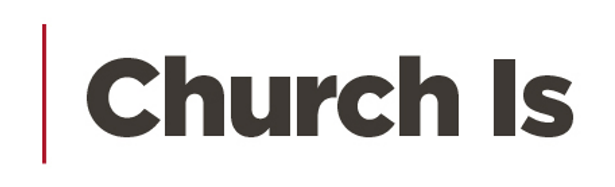 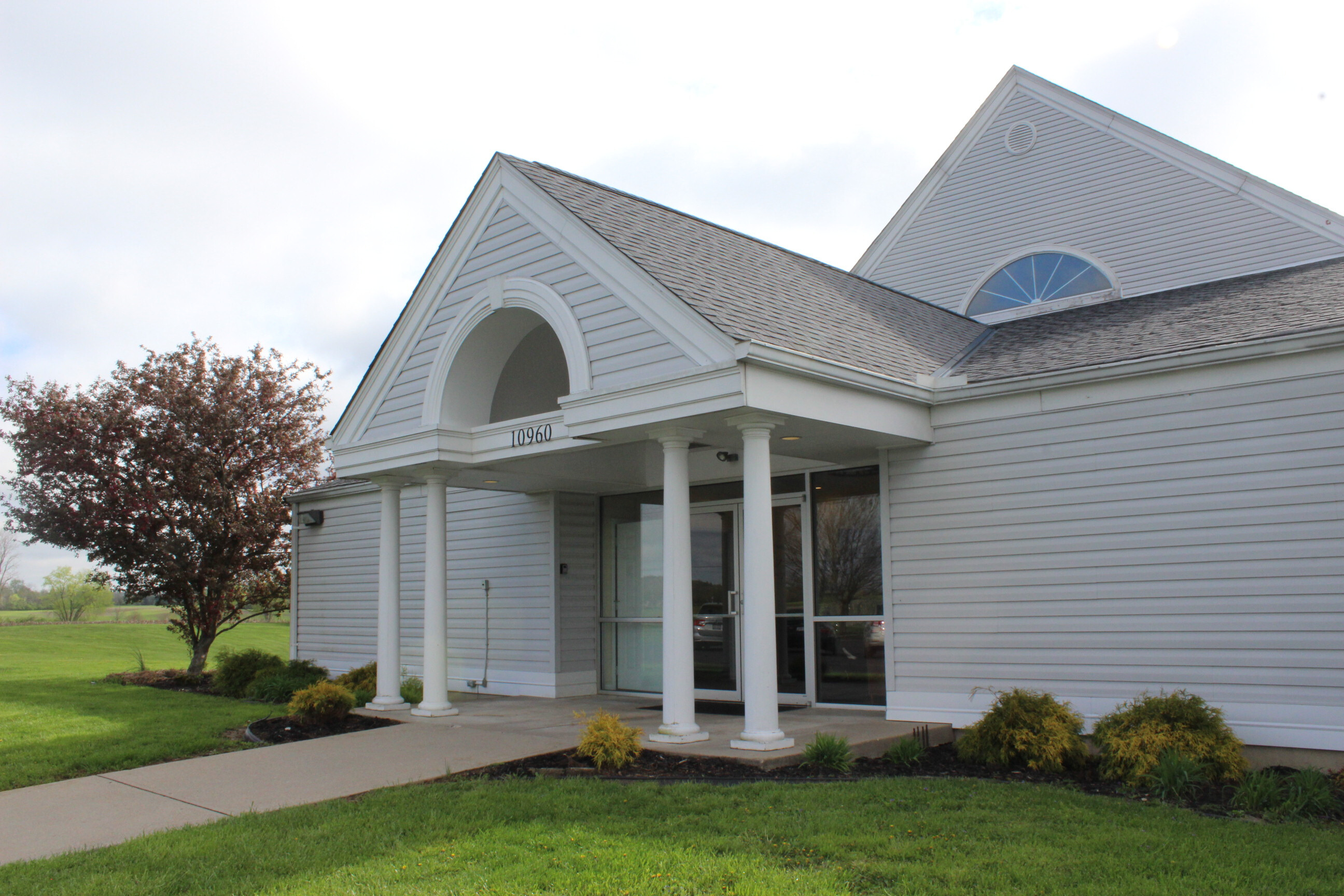 For those who are led by the Spirit of God are the children of God.
Romans 8:14-16
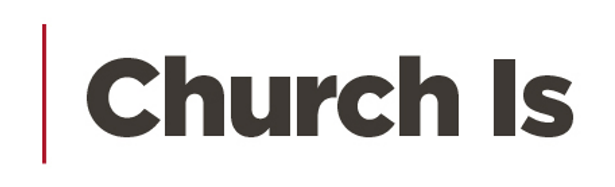 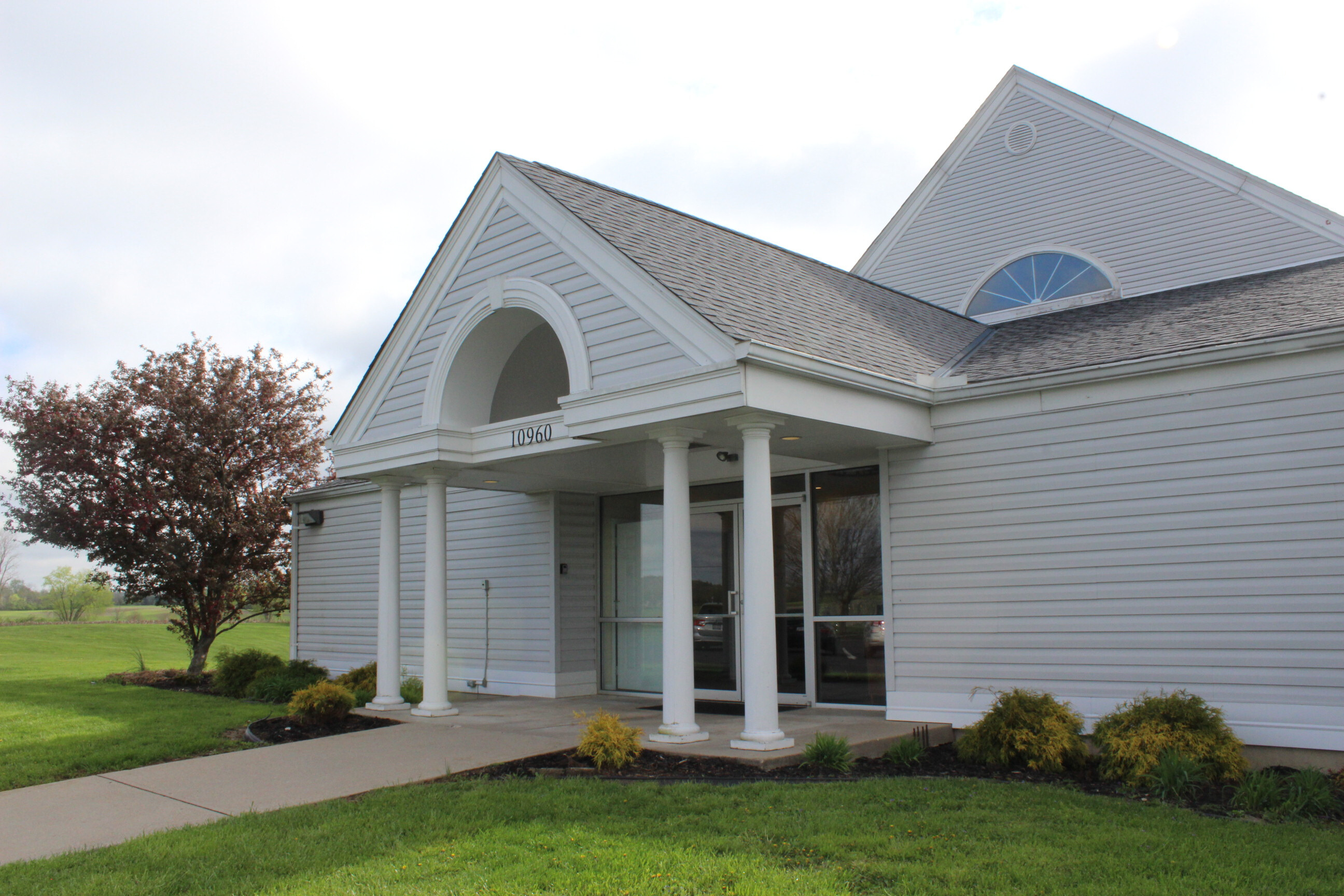 The Spirit you received does not make you slaves, so that you live in fear again; rather, the Spirit you received brought about your adoption to sonship. And by him we cry, “Abba, Father.”
Romans 8:14-16
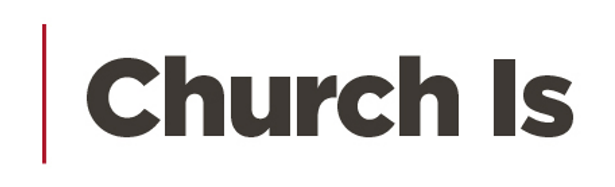 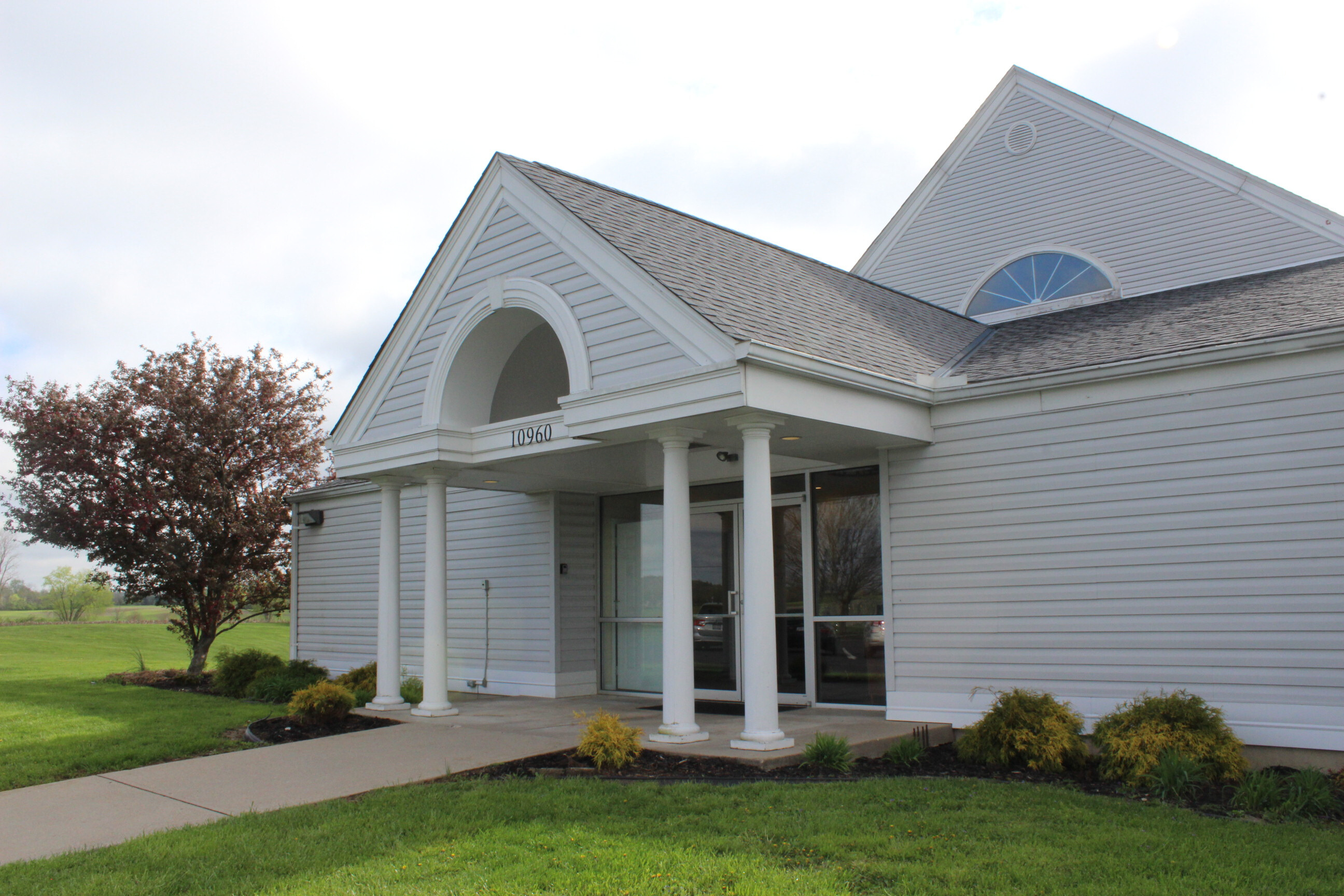 The Spirit himself testifies with our spirit that we are God’s children.
Romans 8:14-16
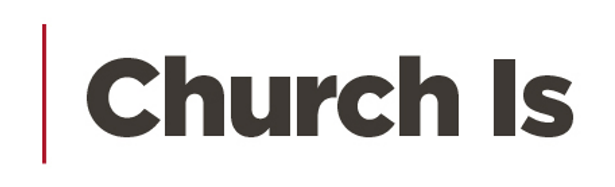 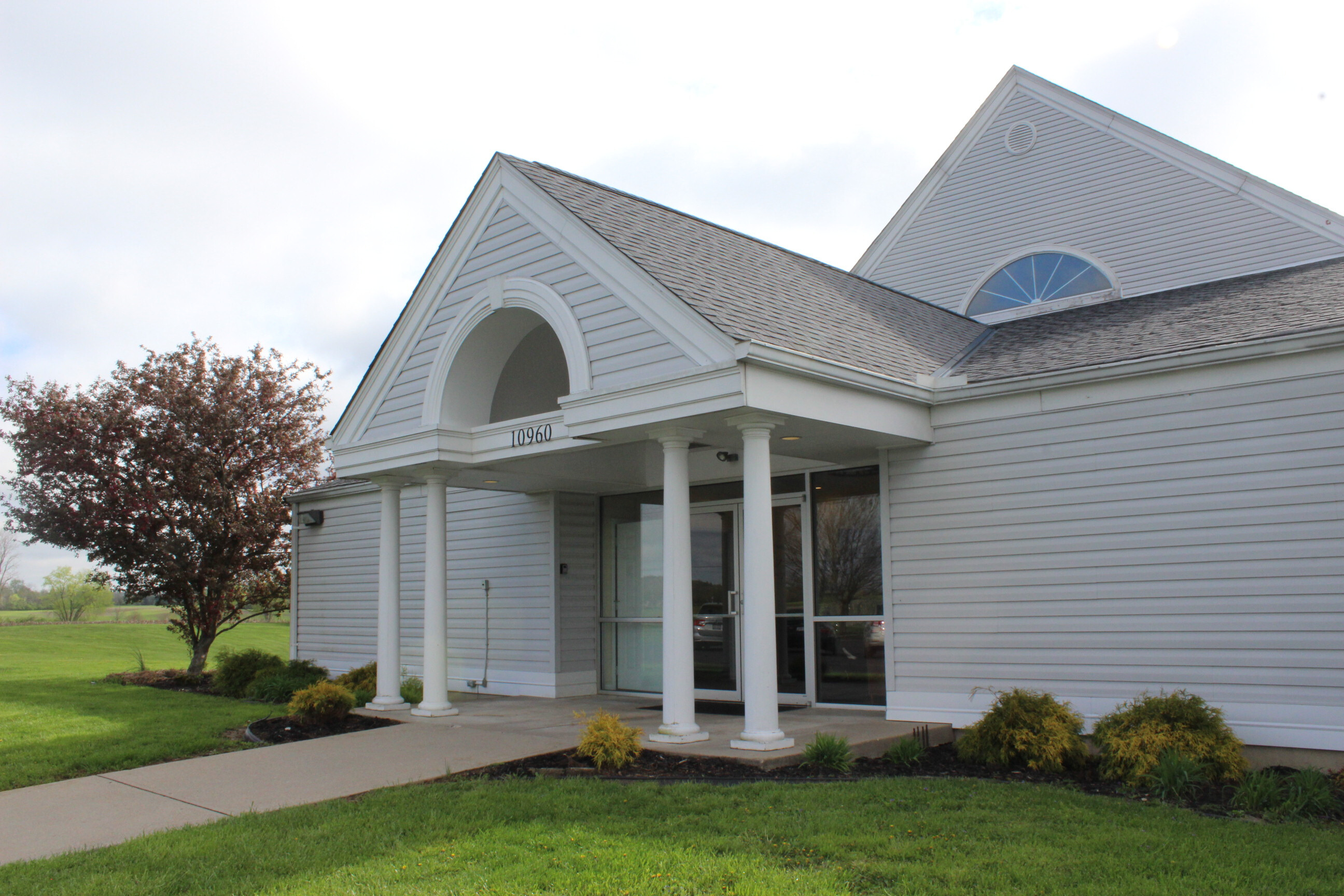 Then Jesus’ mother and brothers arrived. Standing outside, they sent someone in to call him. A crowd was sitting around him, and they told him, “Your mother and brothers are outside looking for you.”
Mark 3:31–35 (NIV)
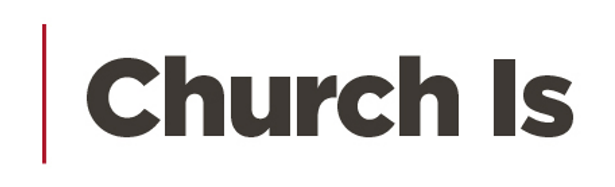 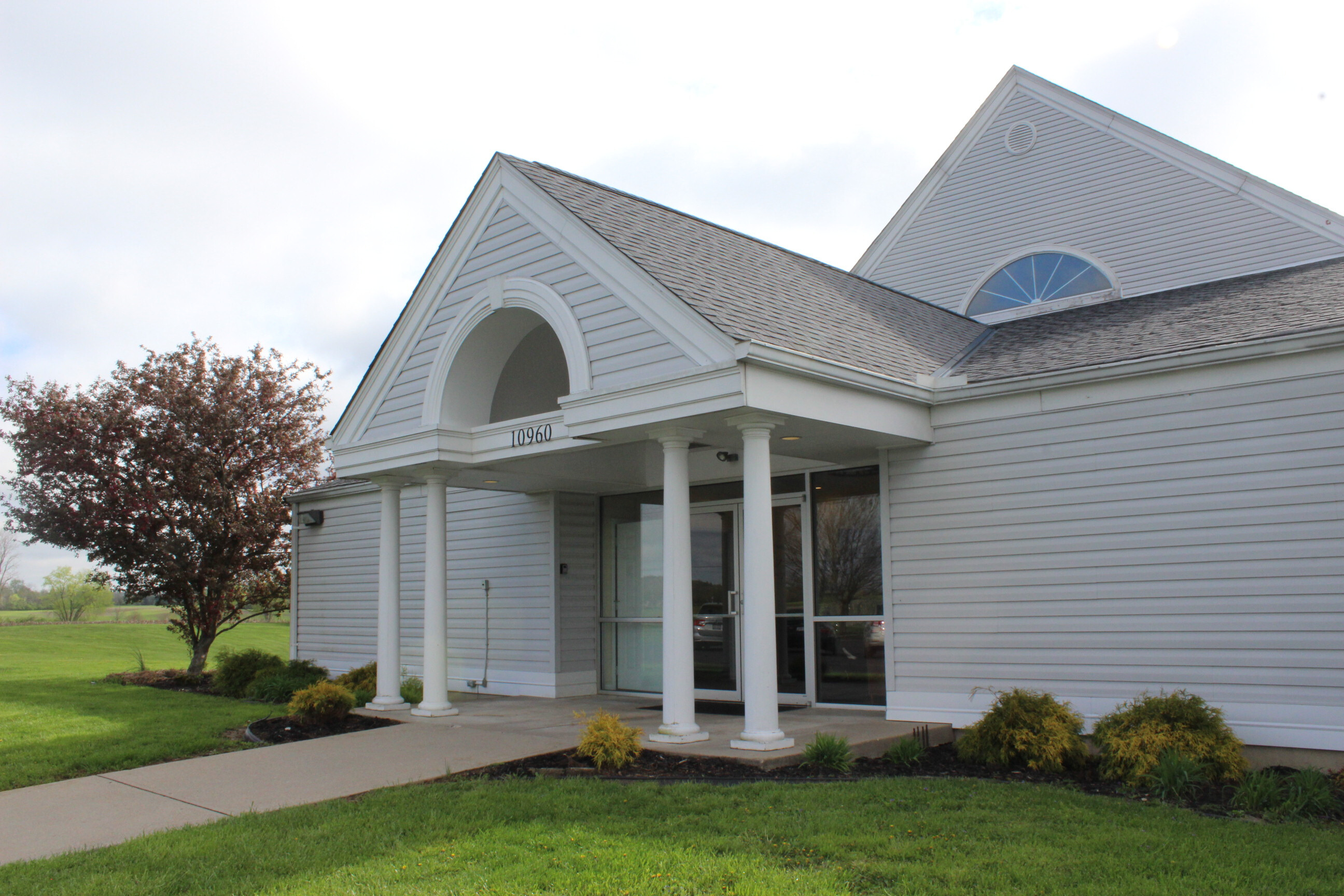 “Who are my mother and my brothers?” he asked. Then he looked at those seated in a circle around him and said, “Here are my mother and my brothers! 

Whoever does God’s will is my brother and sister and mother.”
Mark 3:31–35 (NIV)
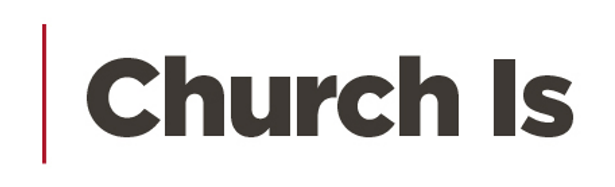 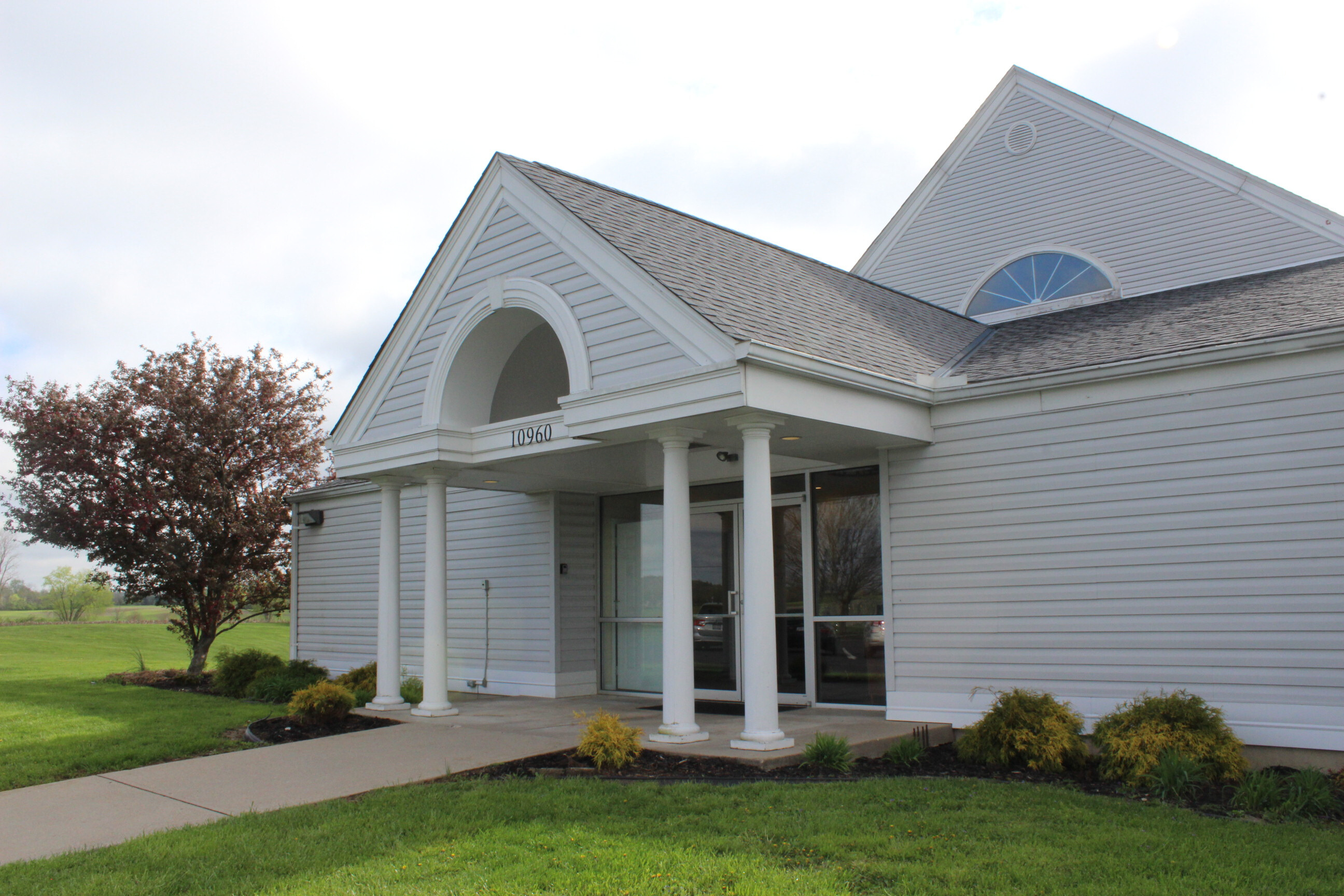 For where two or three gather in my name, there am I with them.”
Matthew 18:20 (NIV)
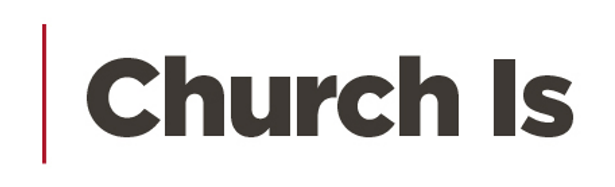 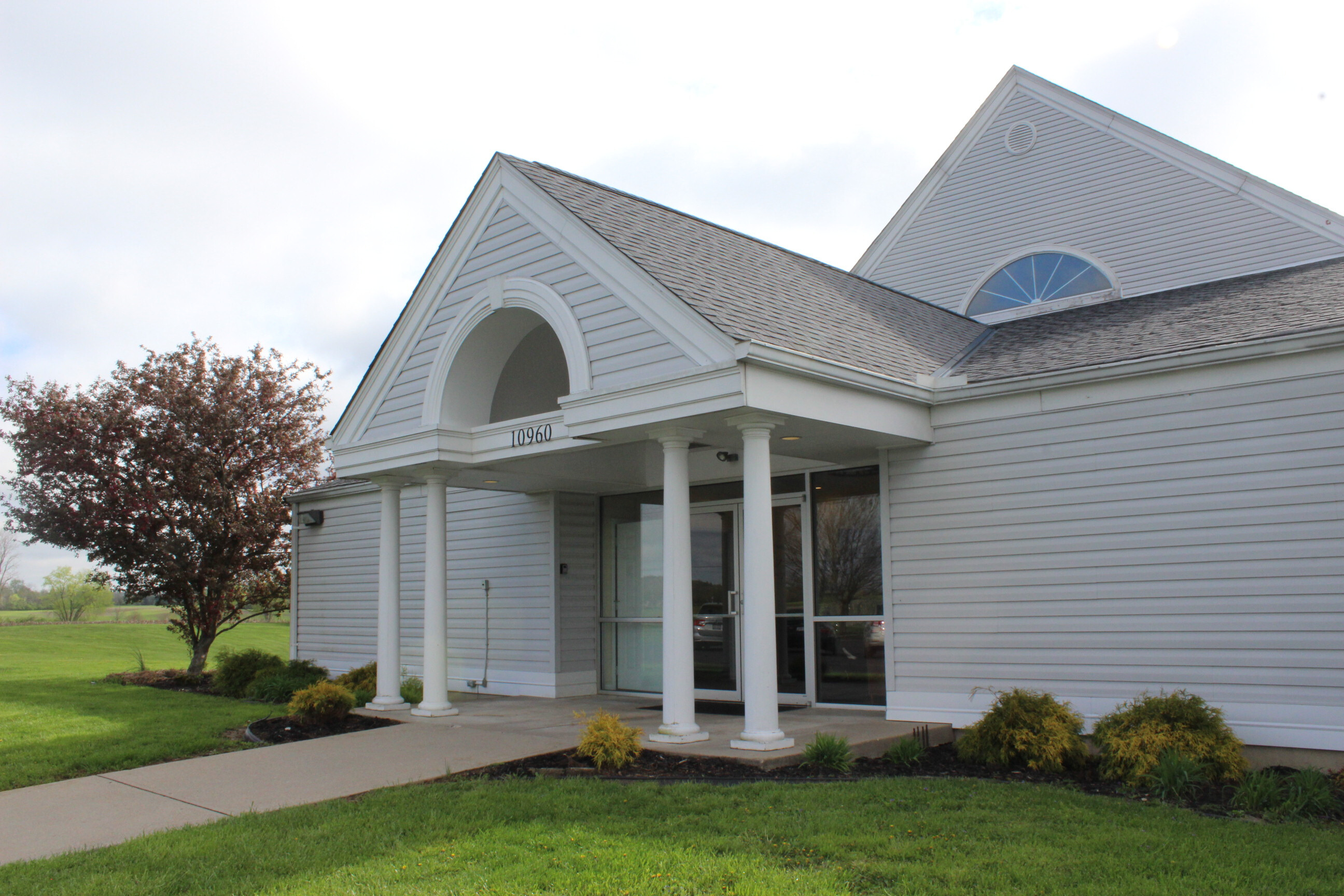 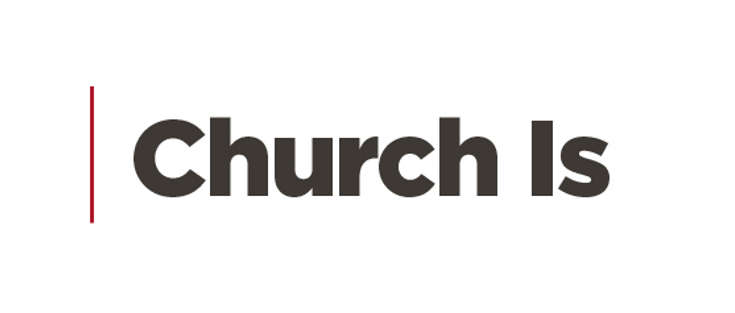 The church is a family to belong to
The church should care for “ONE ANOTHER”
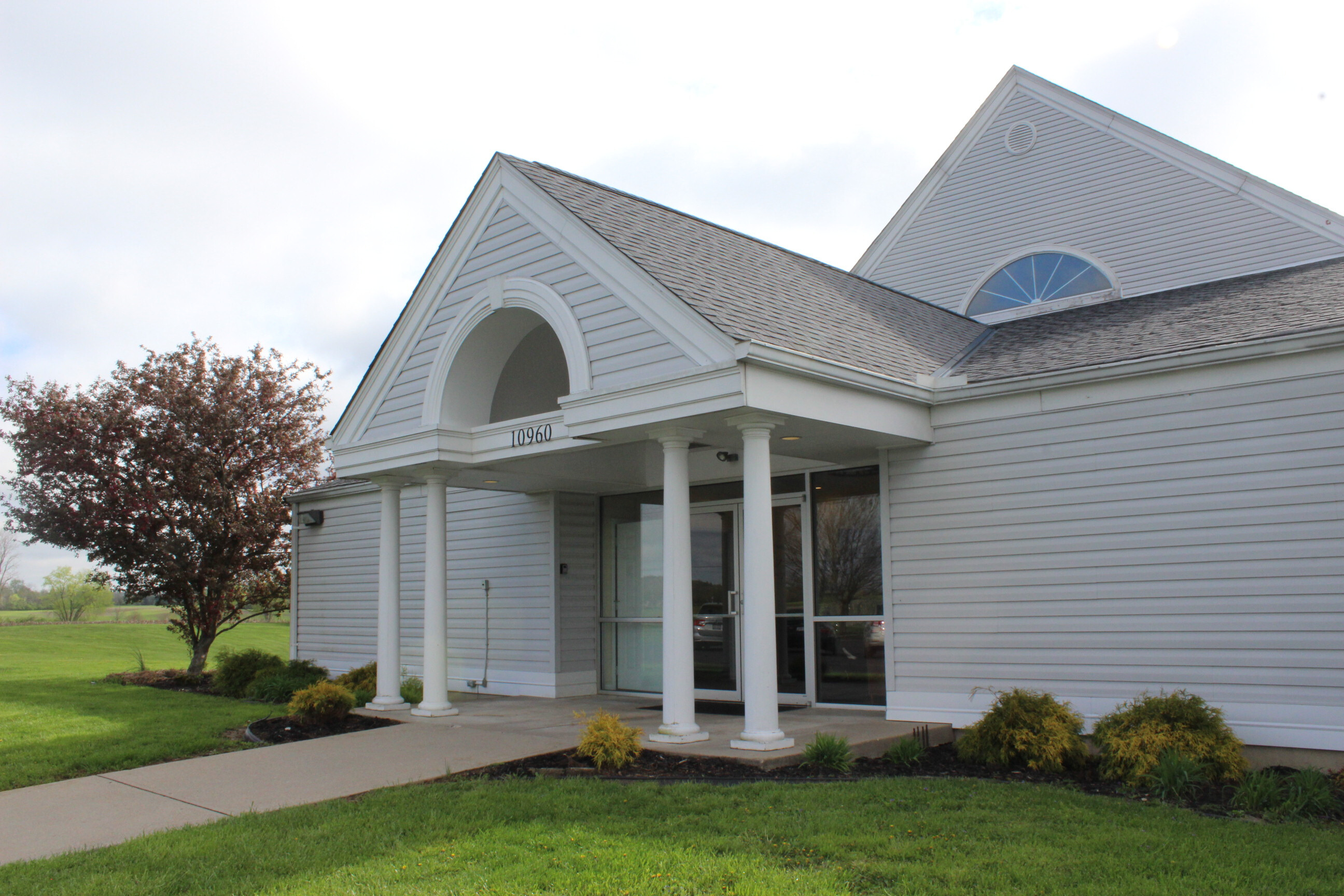 This is My commandment, that you love one another as I have loved you.
John 15:12
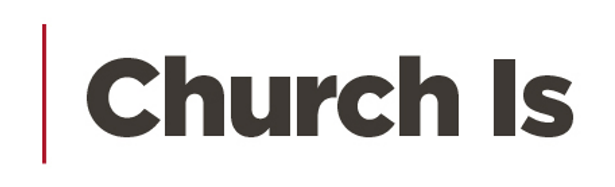 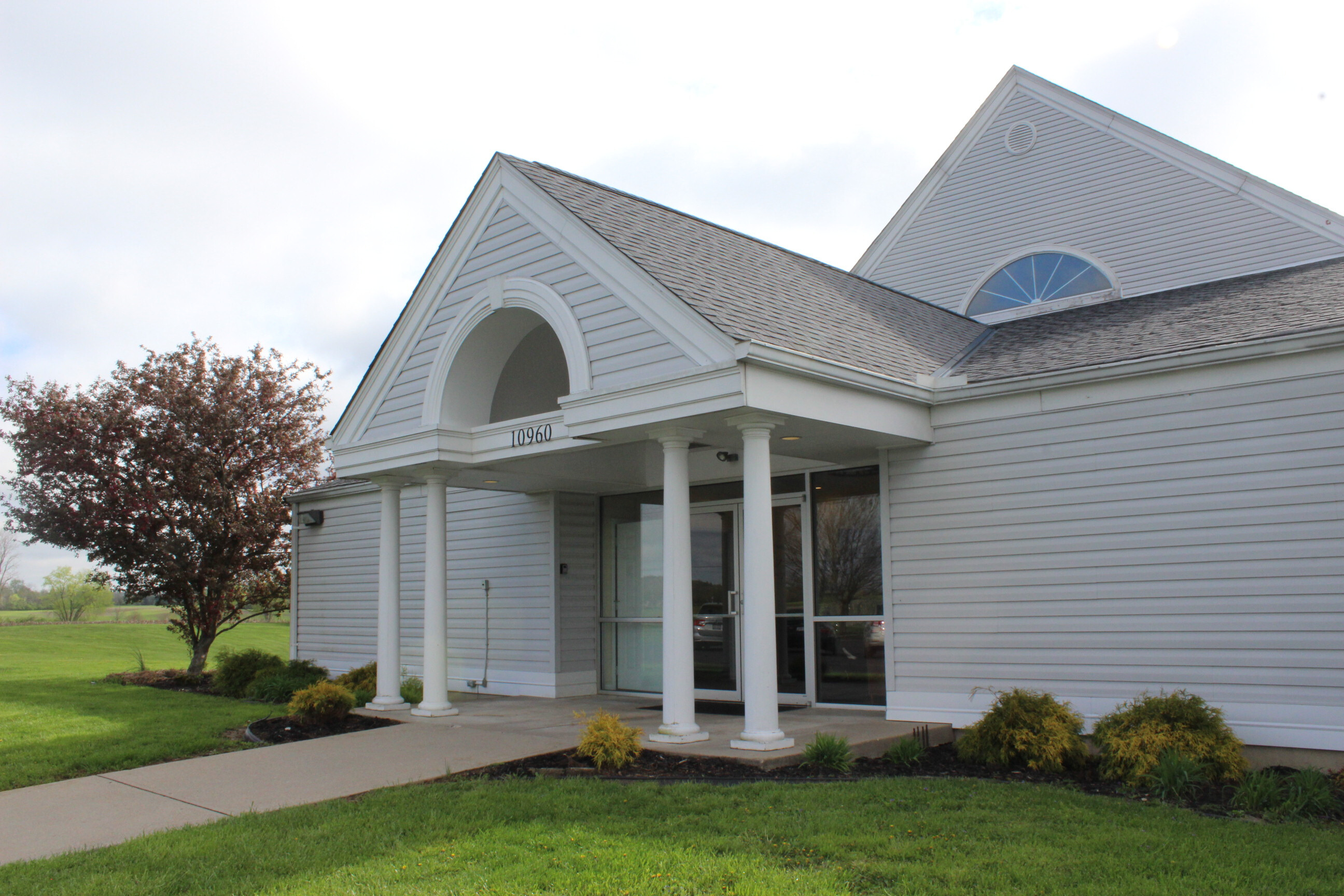 By this all will know that you are My disciples, if you have love for one another."
John 13:35
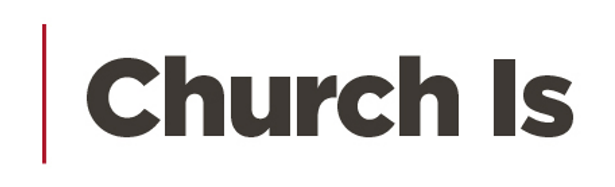 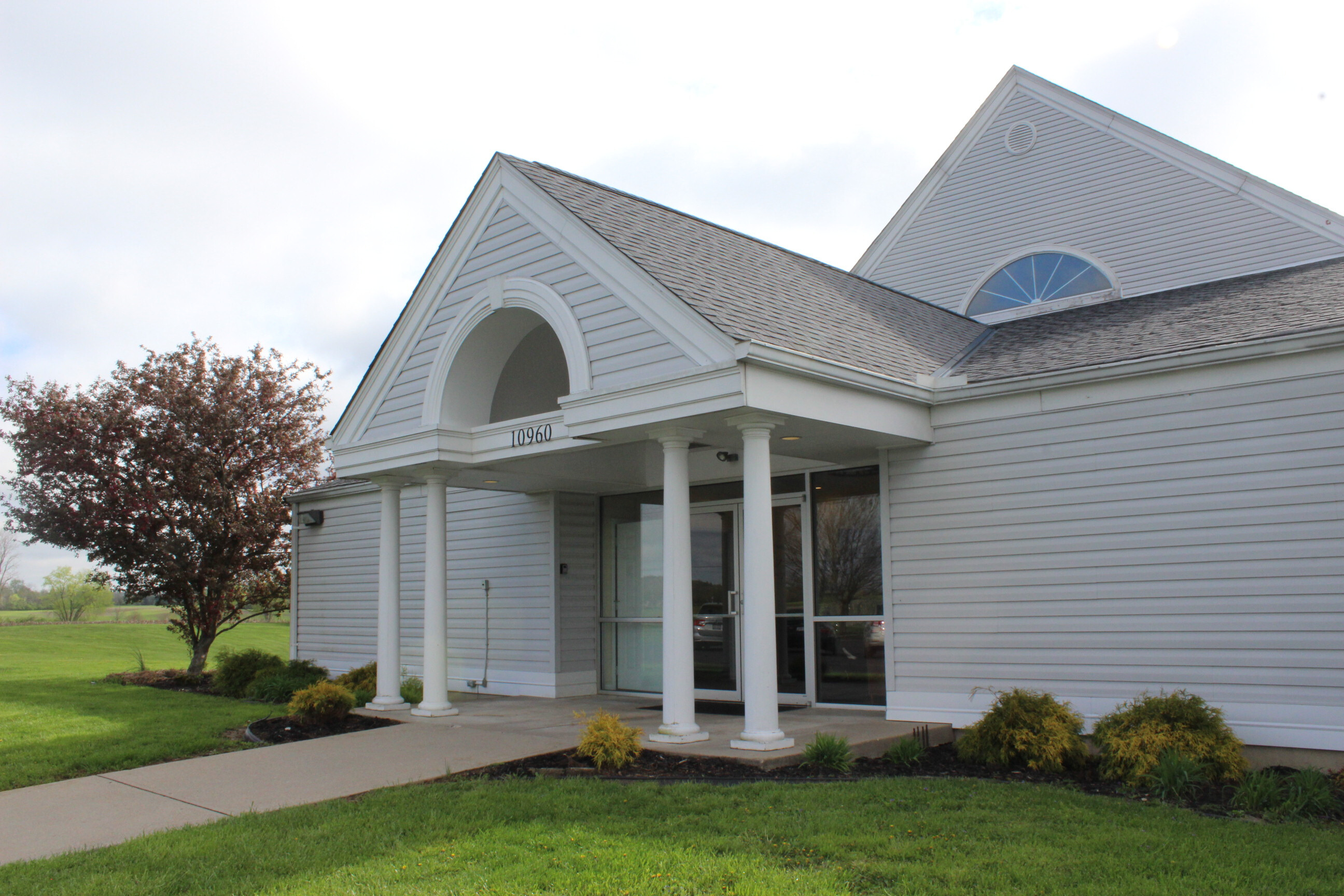 Keep on loving one another as brothers and sisters.
Hebrews 13:1 (NIV)
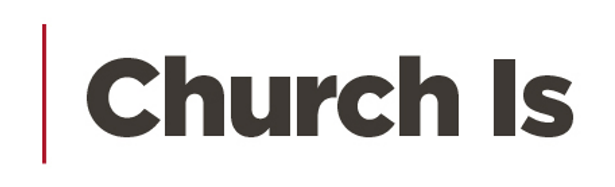 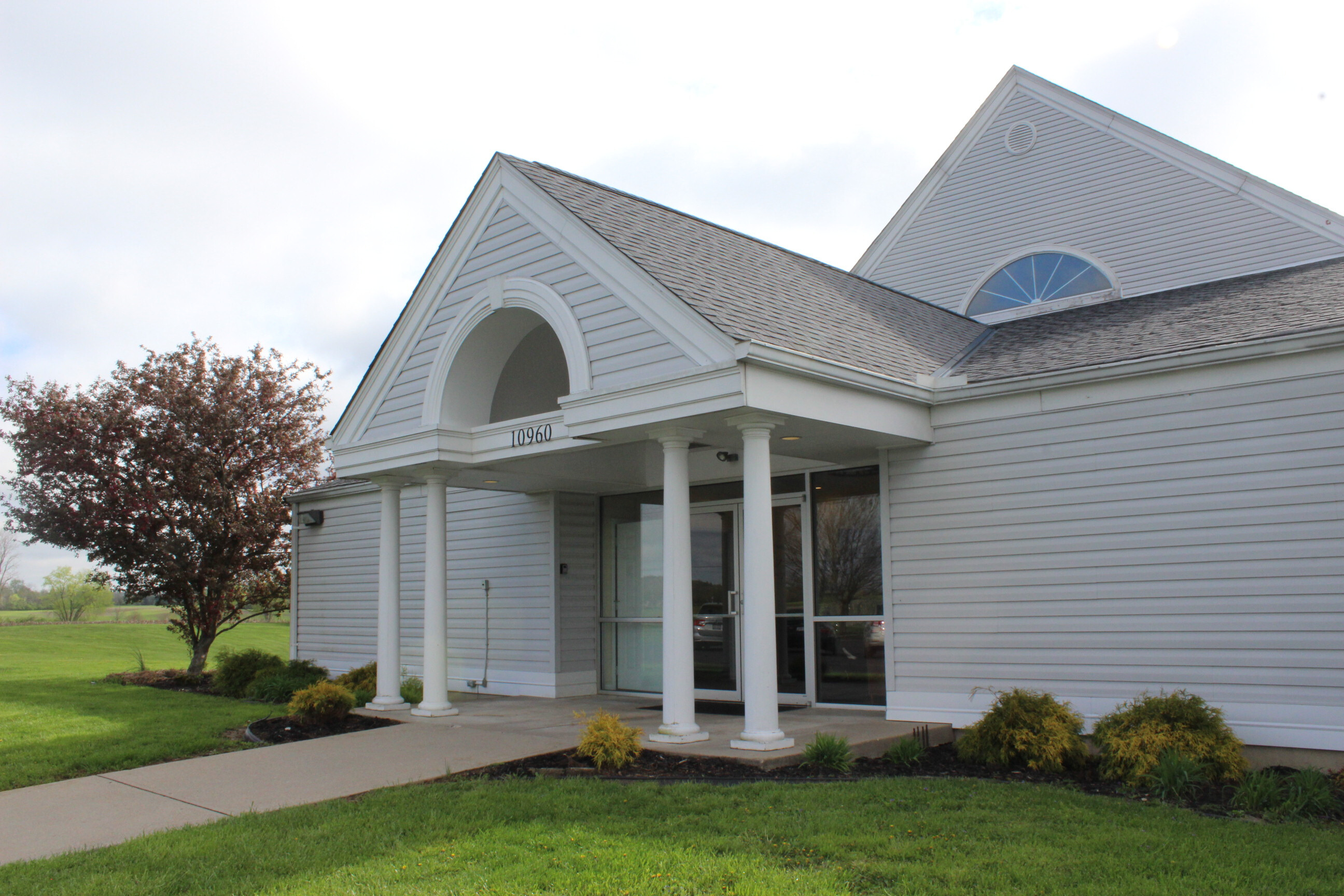 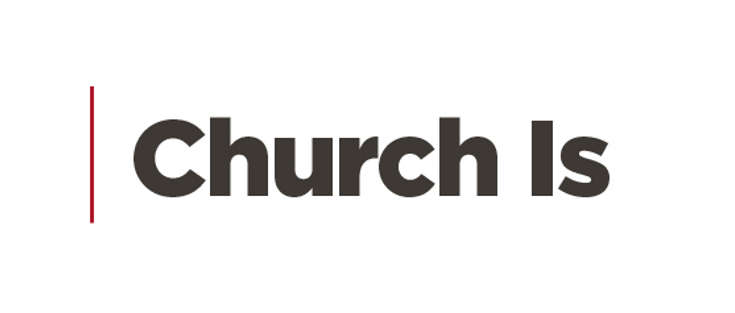 The church is a family to belong to    

The church should care for “ONE ANOTHER”
Your purpose involves others
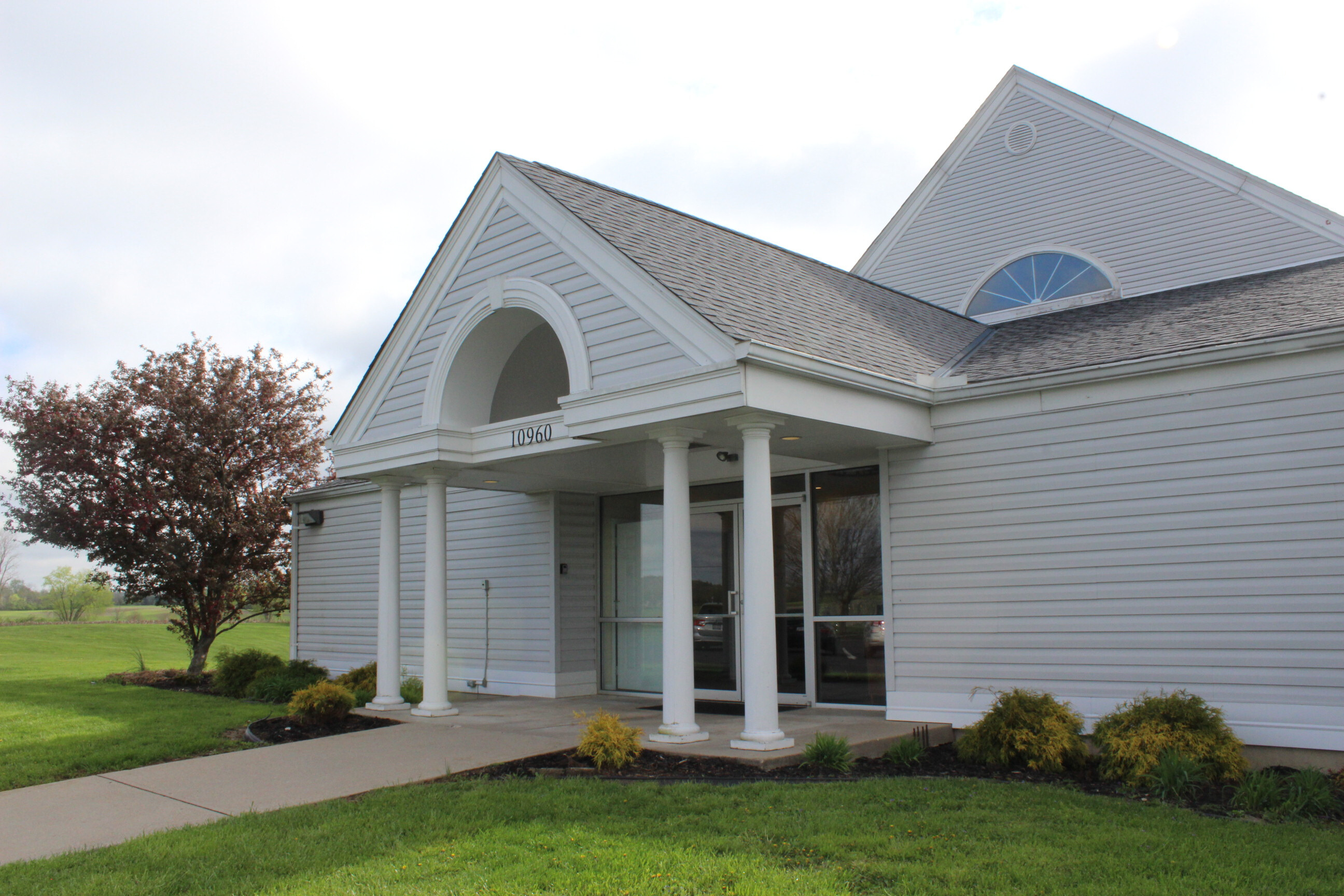 Accept one another, then, just as Christ accepted you, in order to bring praise to God.
Romans 15:7 (NIV)
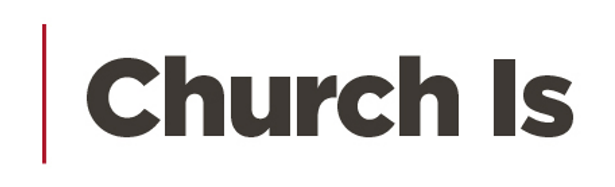 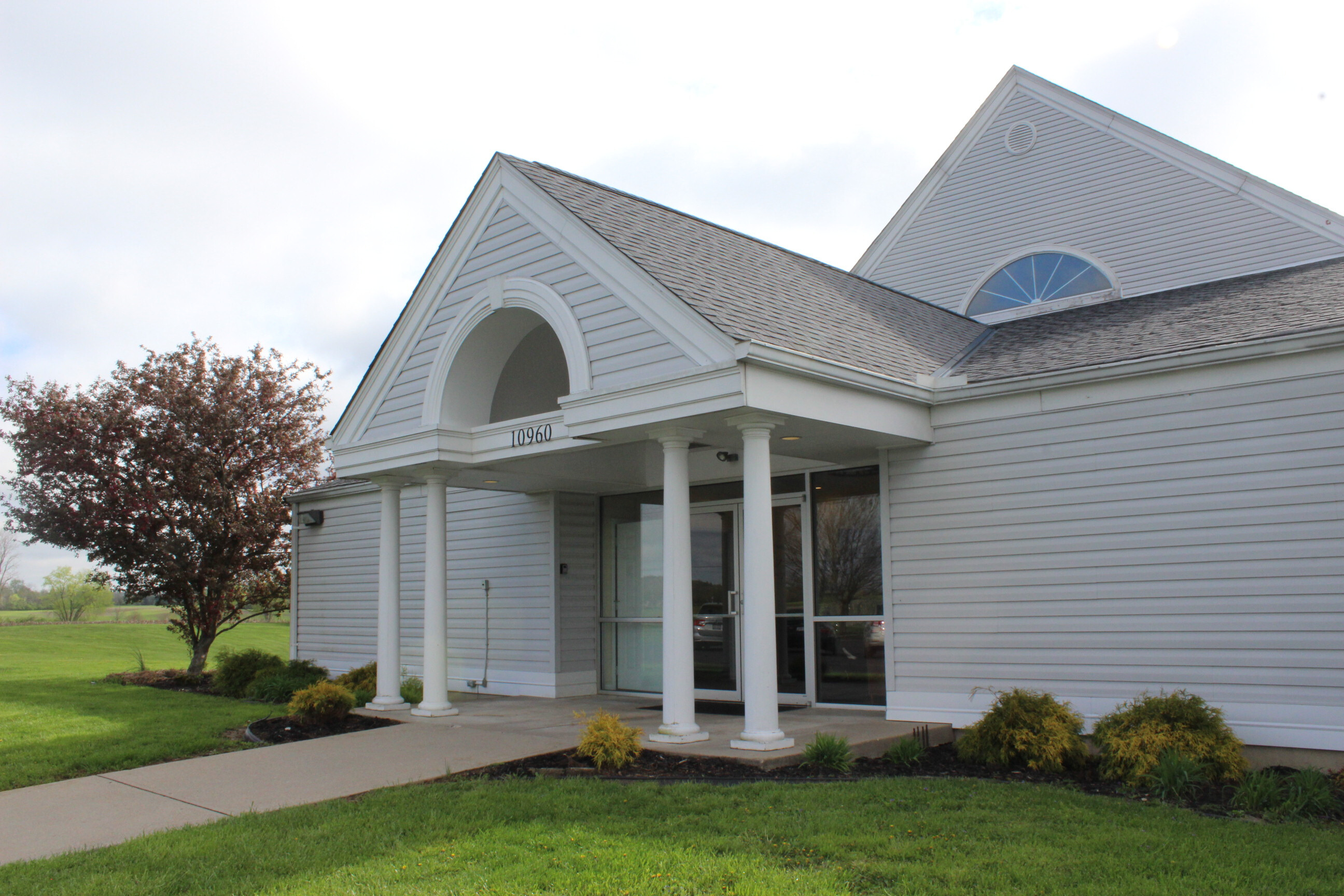 Greet one another with a holy kiss. All the churches of Christ send greetings.
Hebrews 10:24 (NIV)
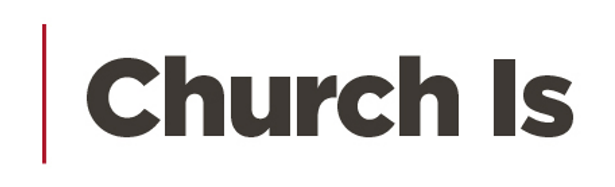 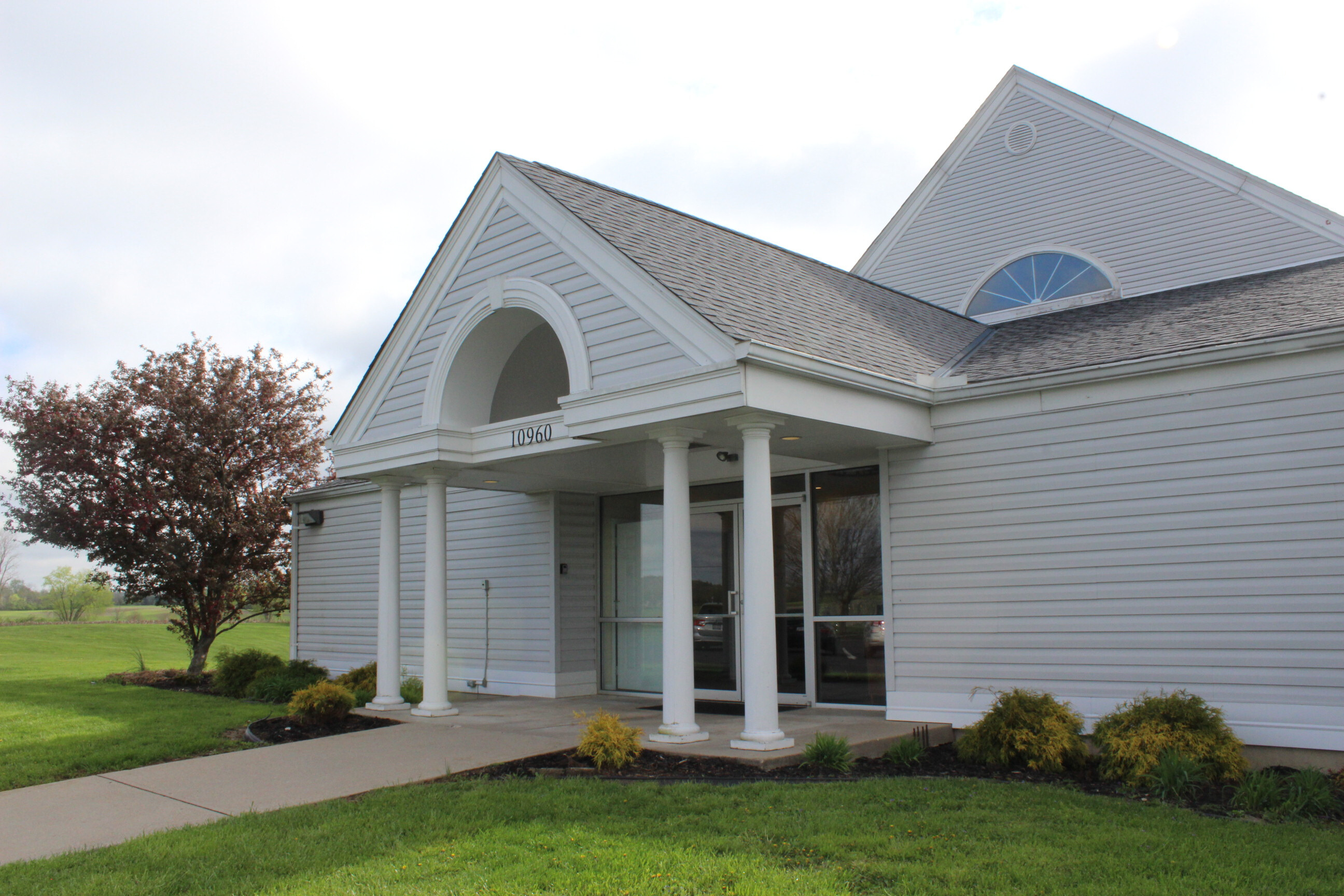 And let us consider how we may spur one another on toward love and good deeds,
Romans 16:16 (NIV)
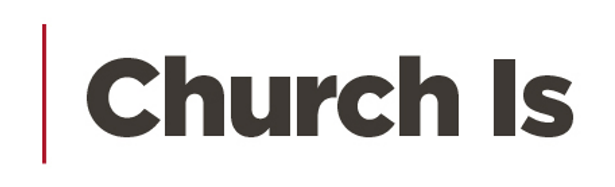 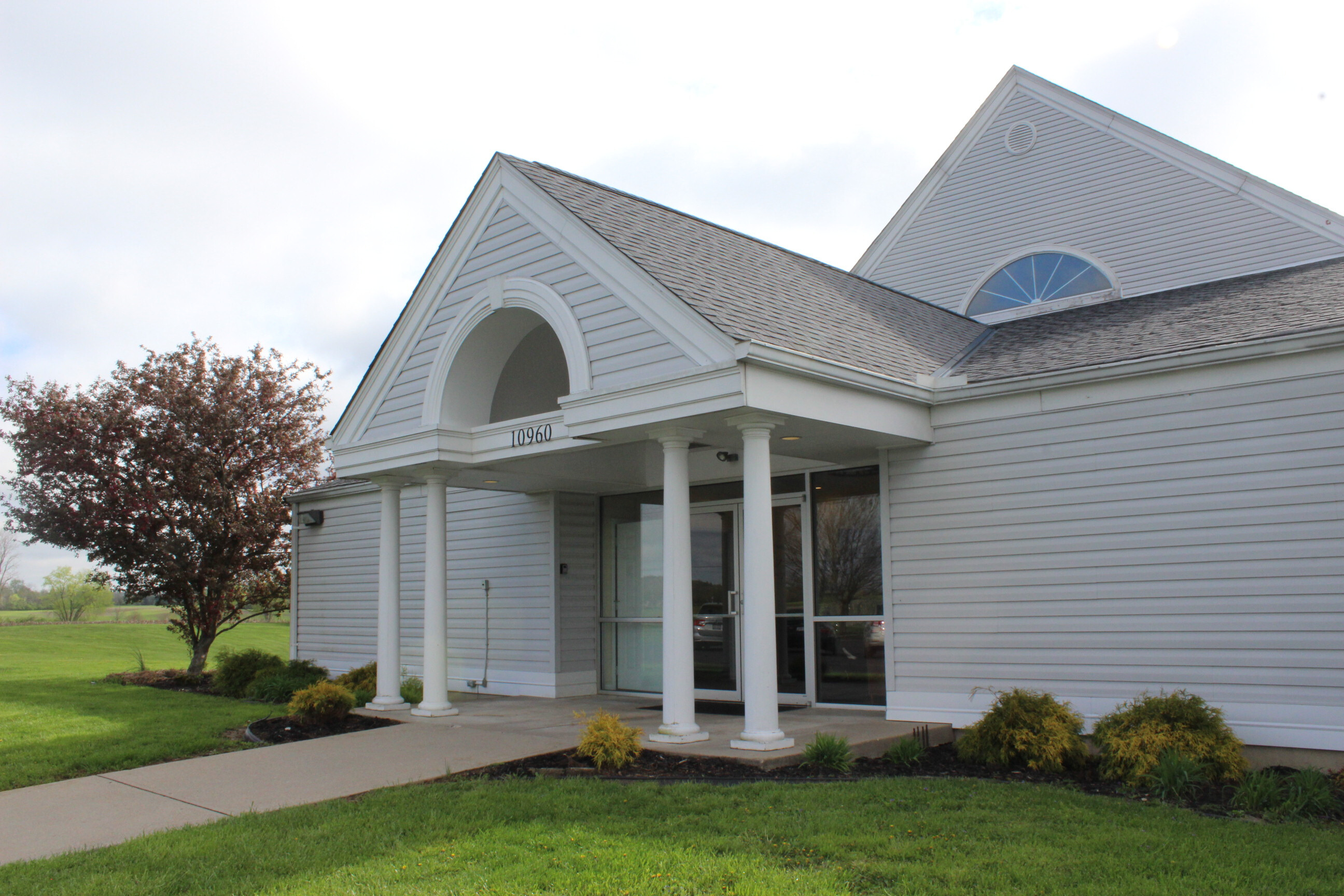 Therefore let us pursue the things which make for peace and the things by which one may edify another.
Romans 14:19
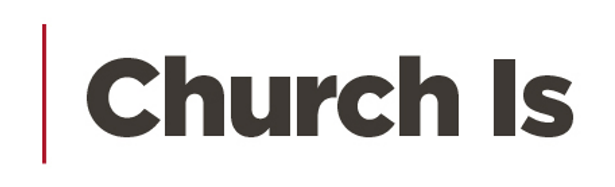 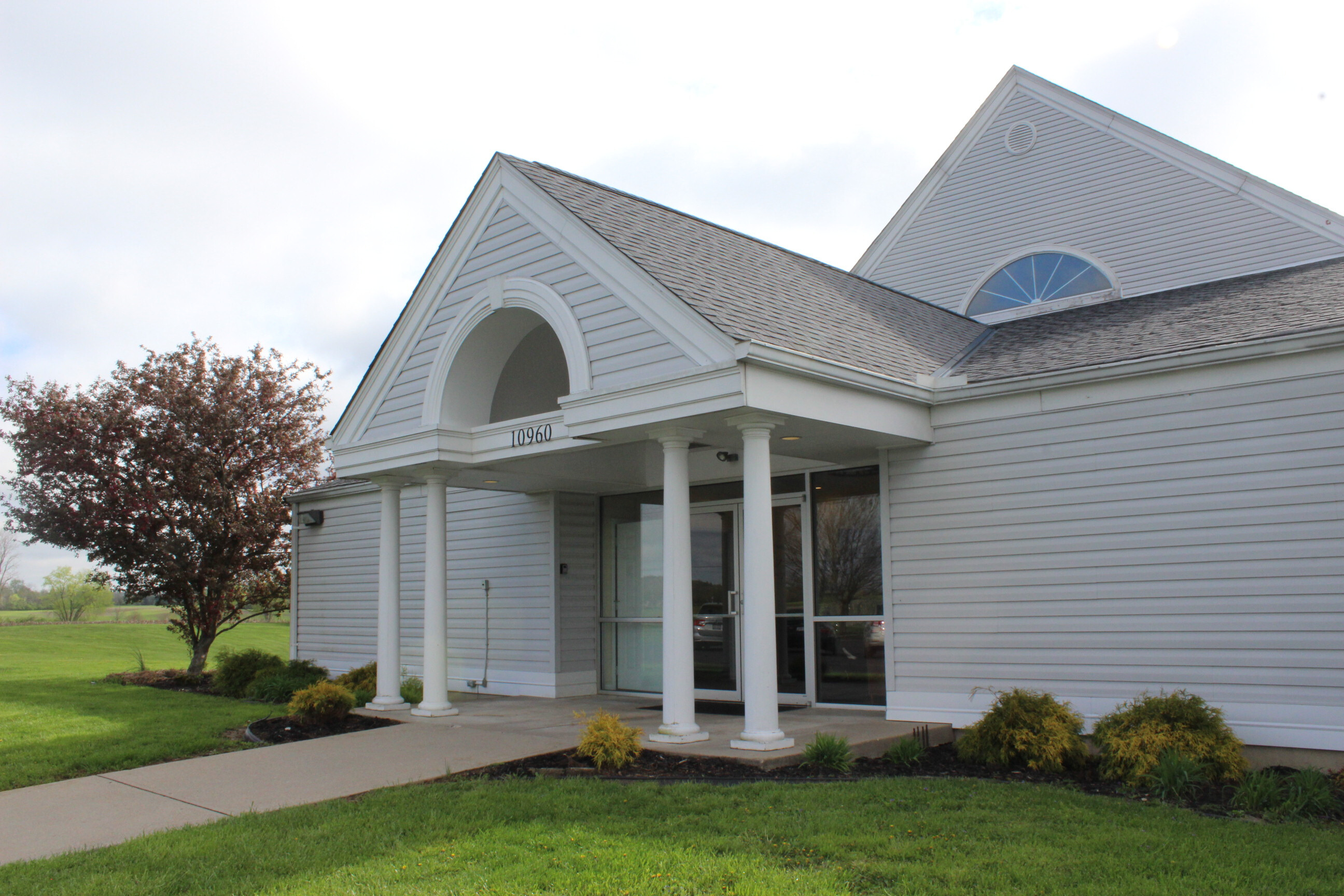 Finally, brothers and sisters, rejoice! Strive for full restoration, encourage one another, be of one mind, live in peace. And the God of love and peace will be with you.
2 Corinthians 13:11 (NIV)
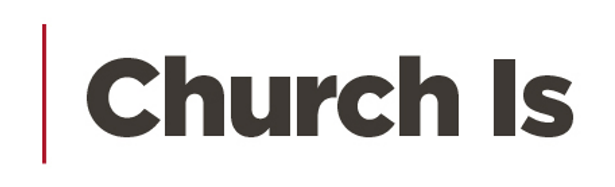 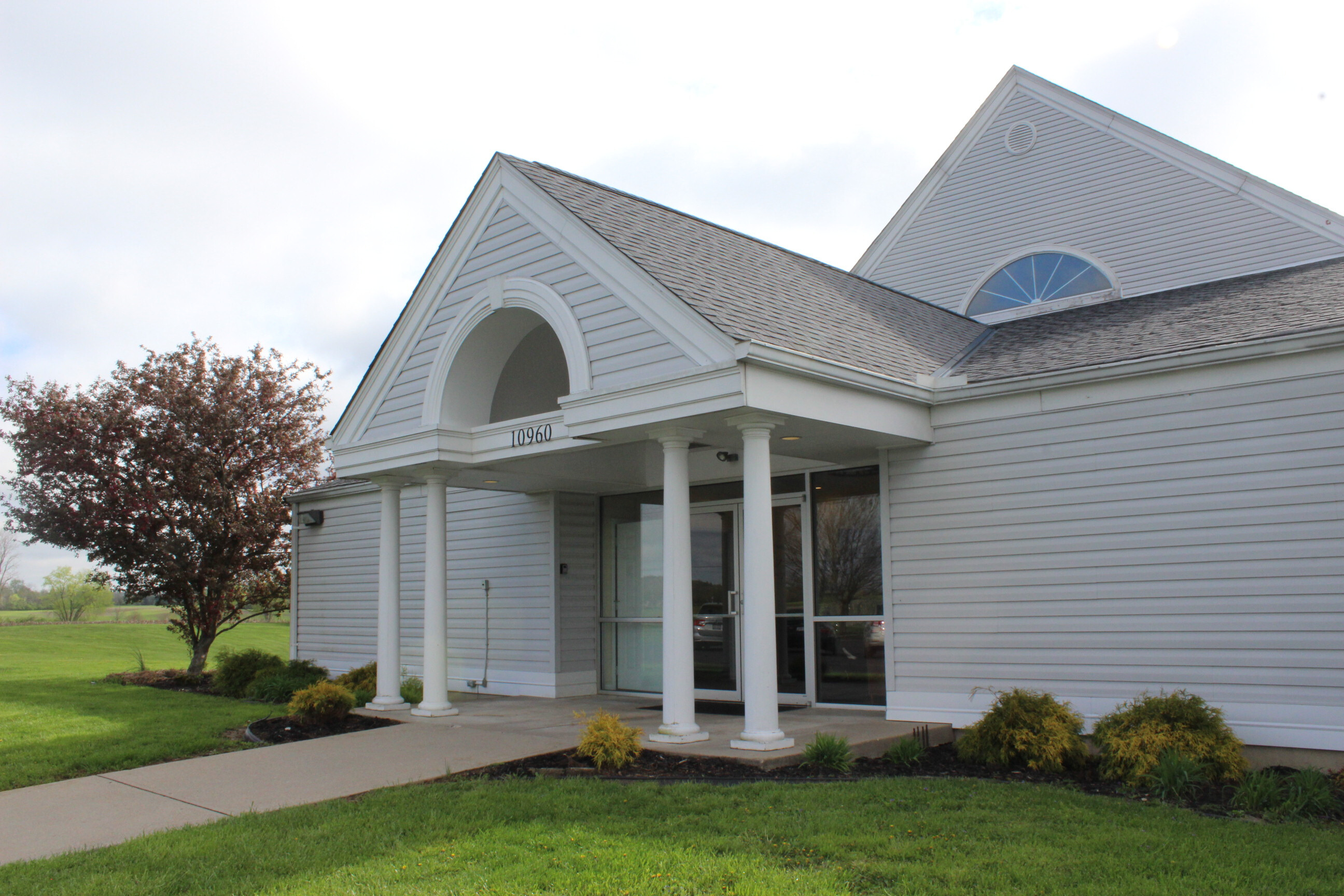 Therefore encourage one another and build each other up, just as in fact you are doing.
1 Thessalonians 5:11 (NIV)
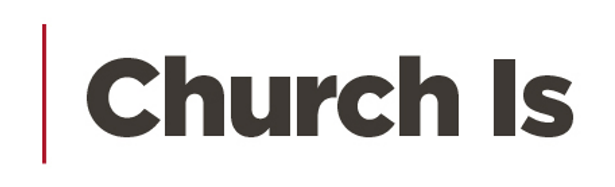 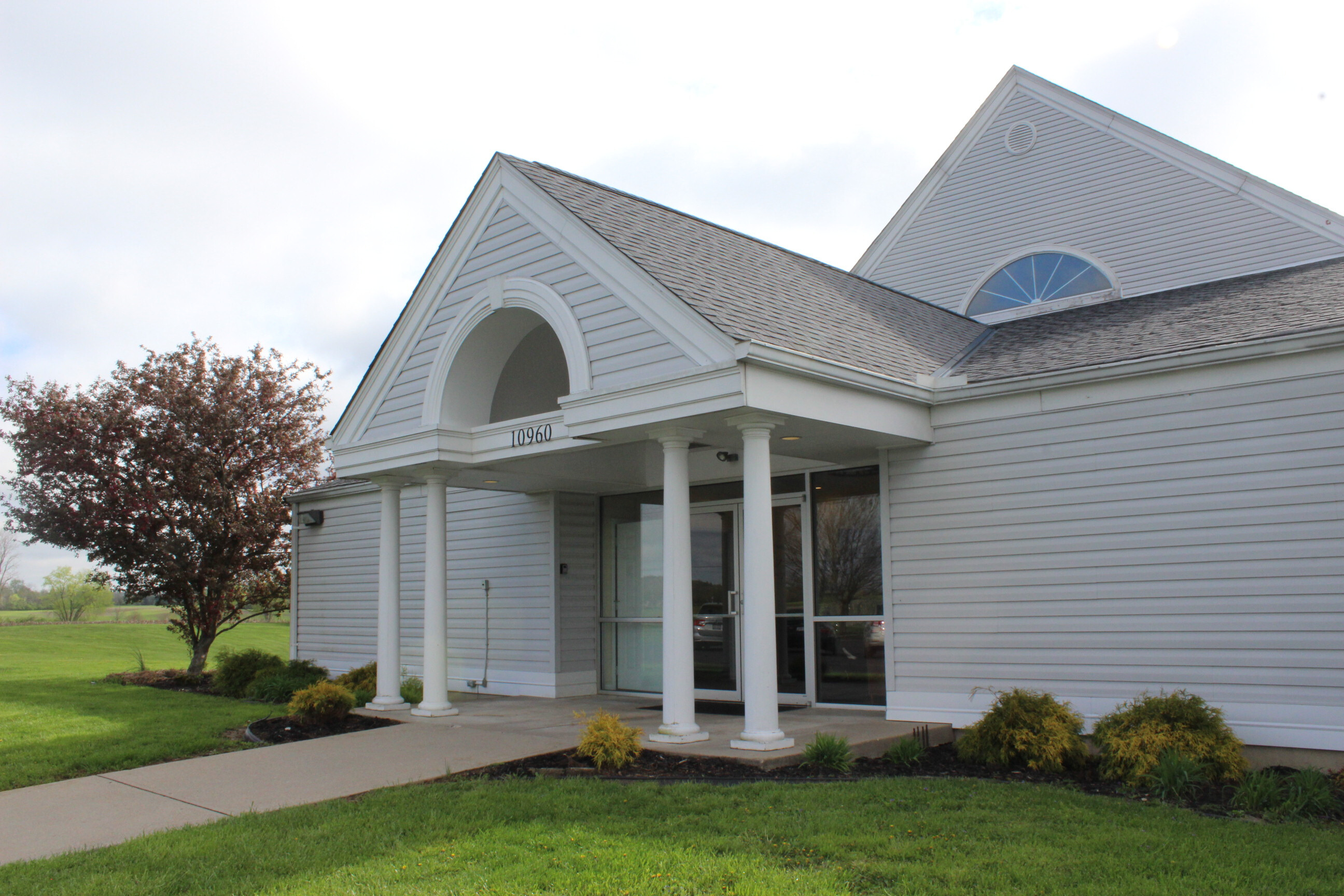 Confess your trespasses to one another, and pray for one another, that you may be healed. The effective, fervent prayer of a righteous man avails much.
James 5:16
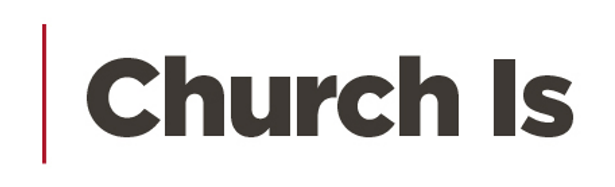 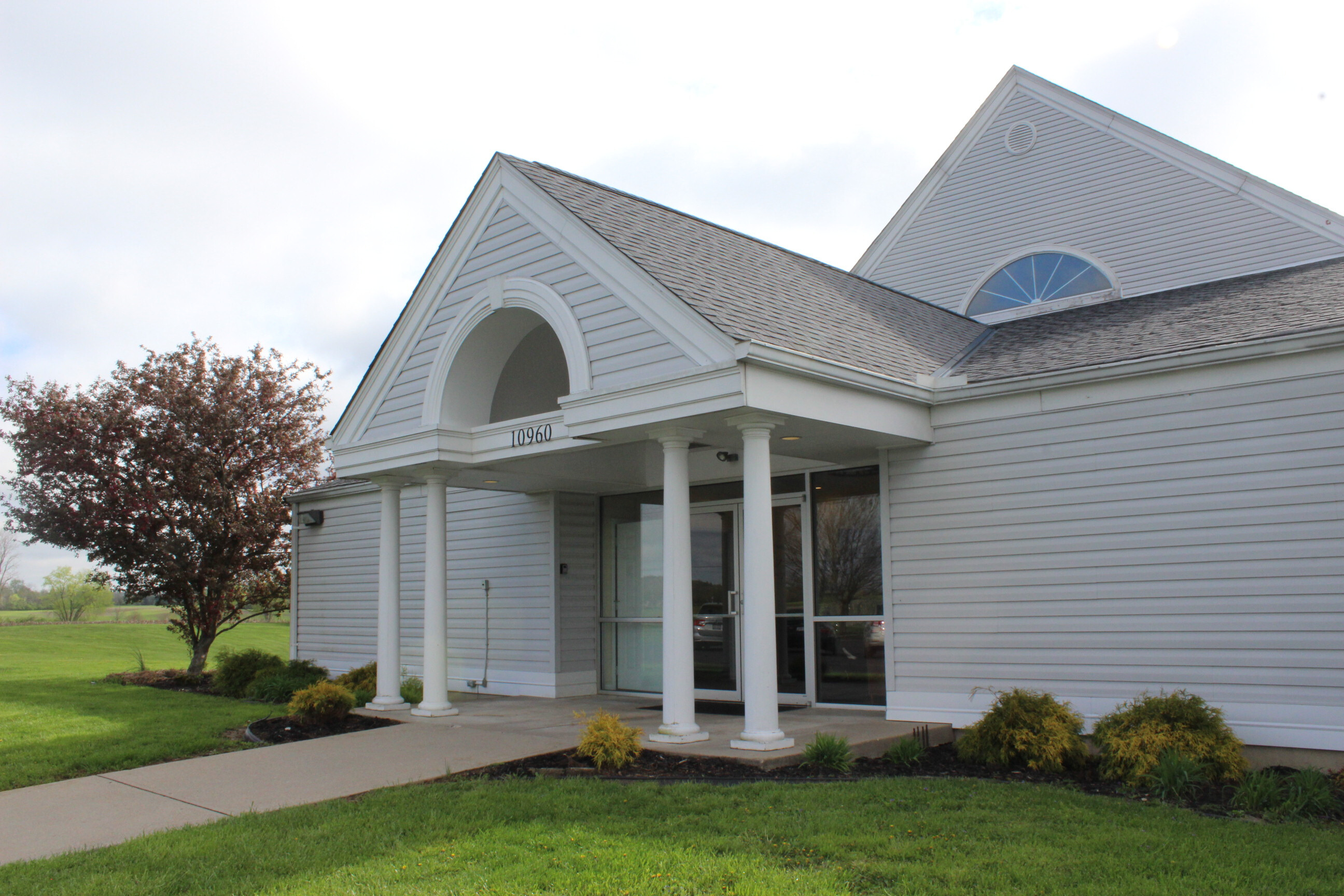 I myself am convinced, my brothers and sisters, that you yourselves are full of goodness, filled with knowledge and competent to instruct one another.
Romans 15:14 (NIV)
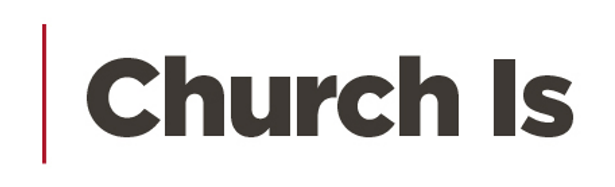 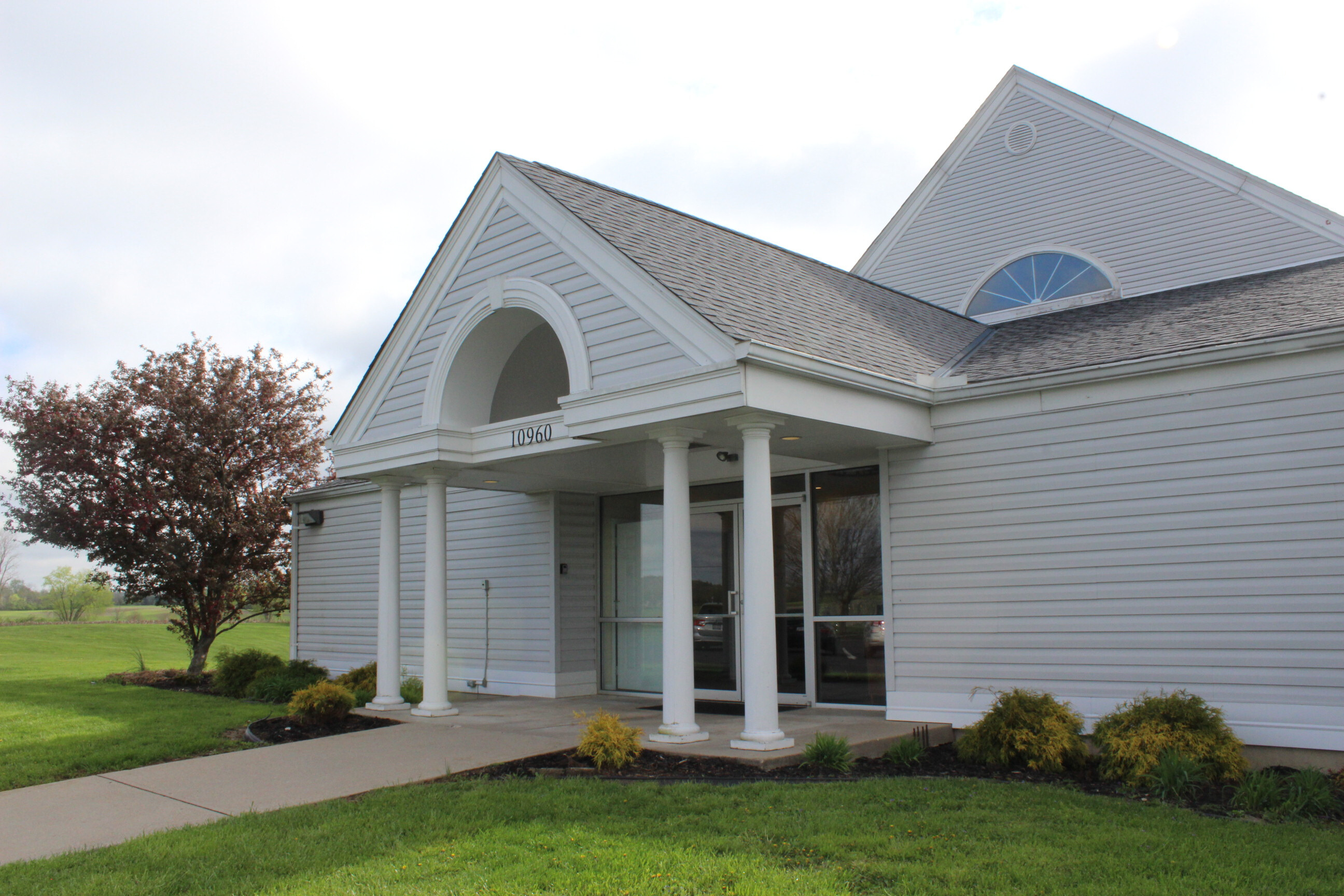 Be devoted to one another in love. Honor one another above yourselves.
Romans 12:10 (NIV)
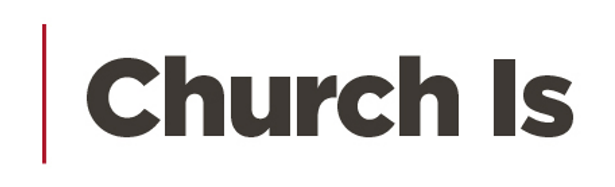 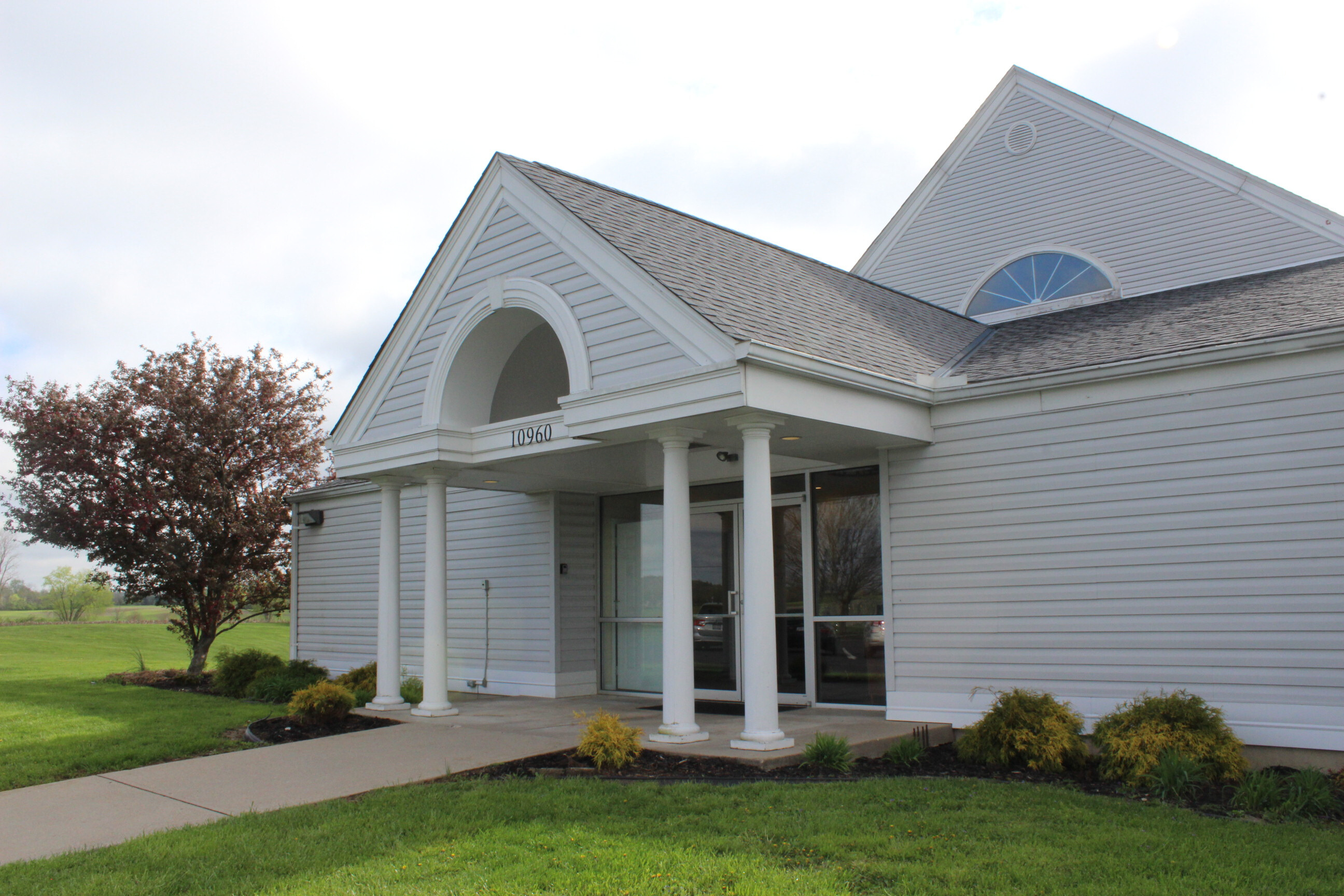 You, my brothers and sisters, were called to be free. But do not use your freedom to indulge the flesh; rather, serve one another humbly in love.
Galatians 5:13 (NIV)
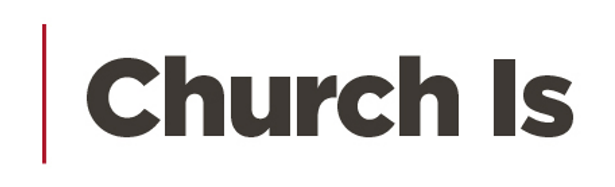 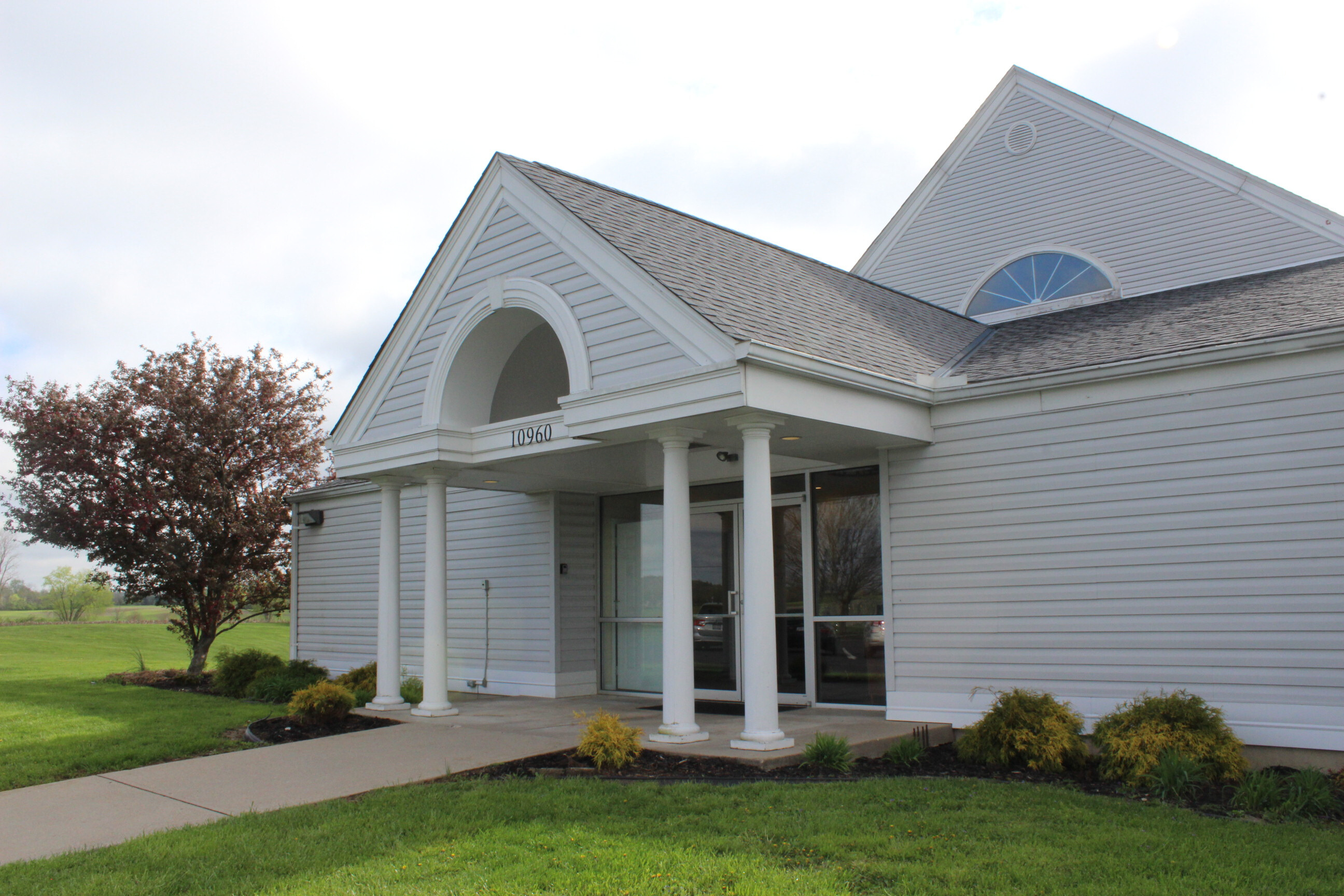 Bear one another's burdens, and so fulfill the law of Christ.
Galatians 6:2
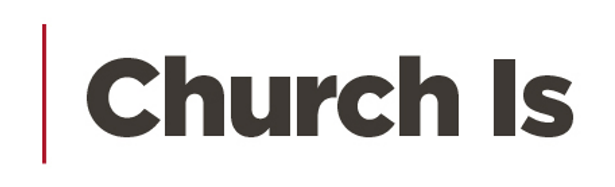 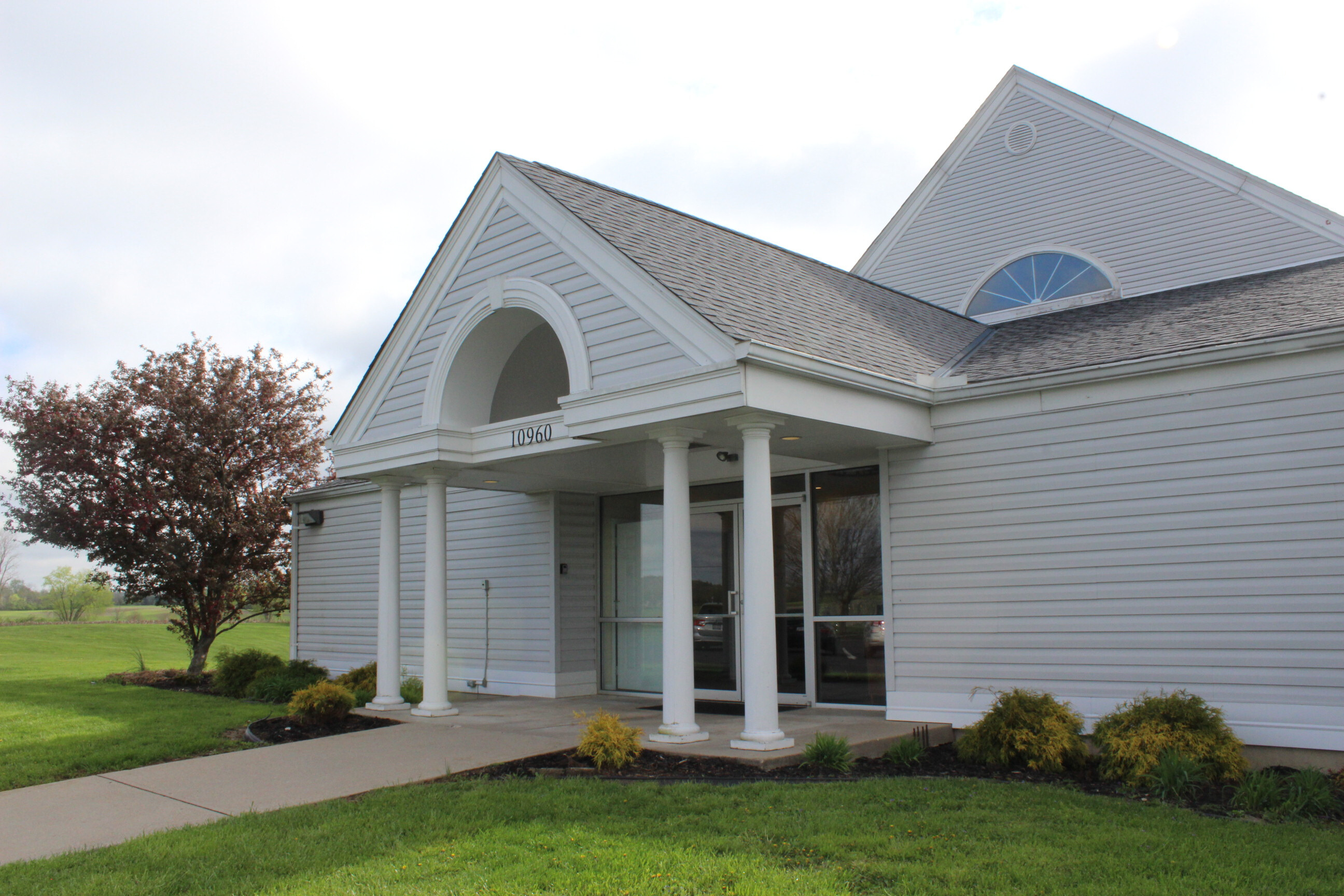 Therefore comfort one another with these words.
1 Thessalonians 4:18
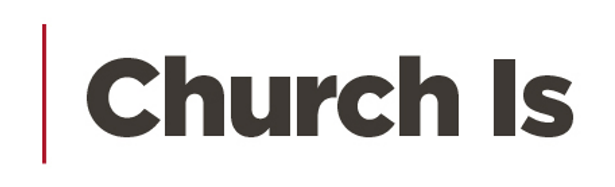 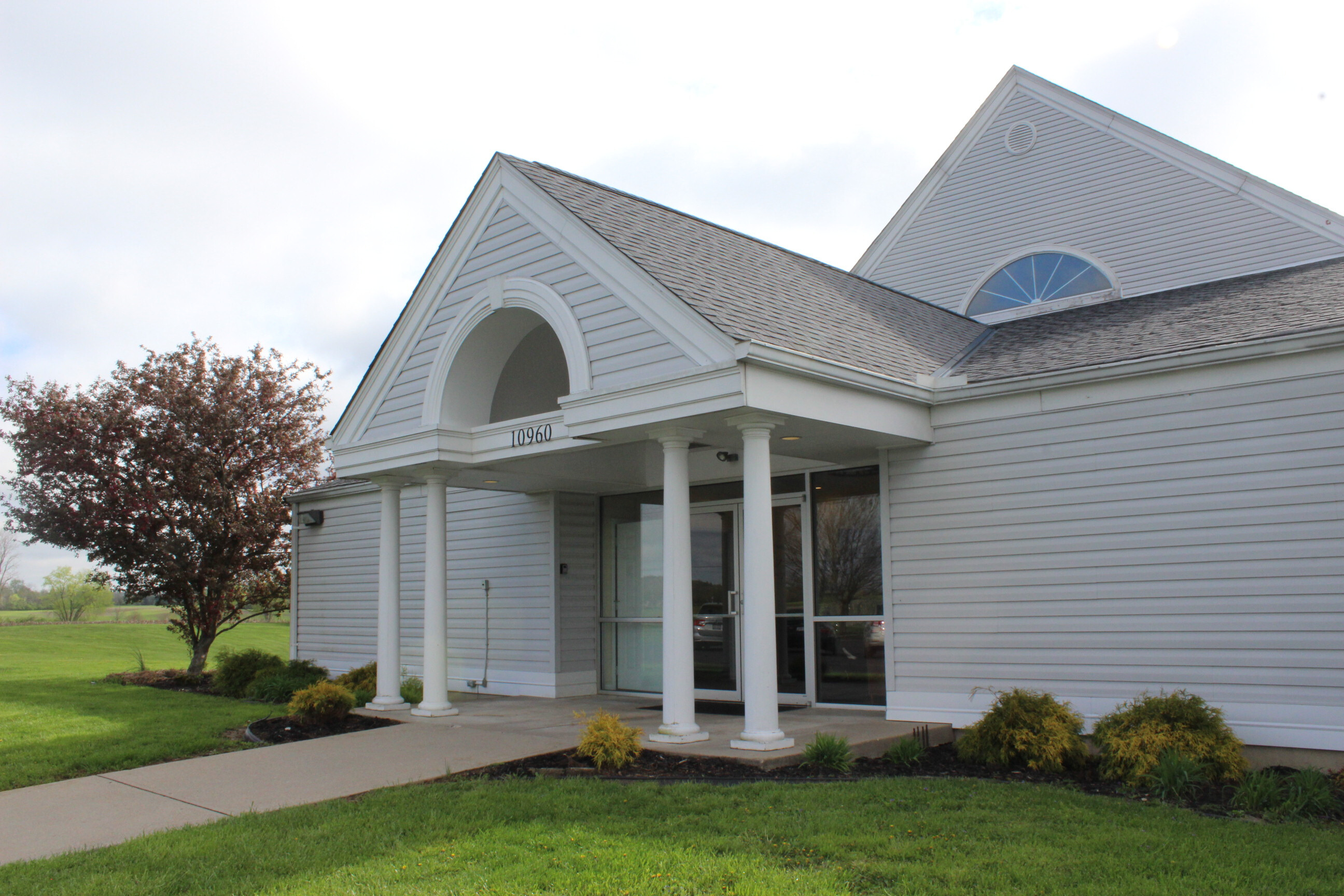 Therefore comfort each other and edify one another, just as you also are doing.
1 Thessalonians 5:11
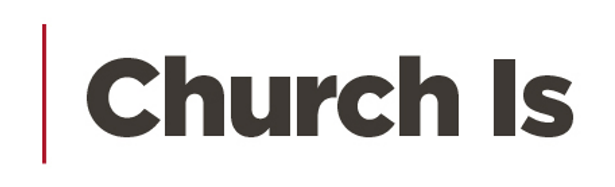 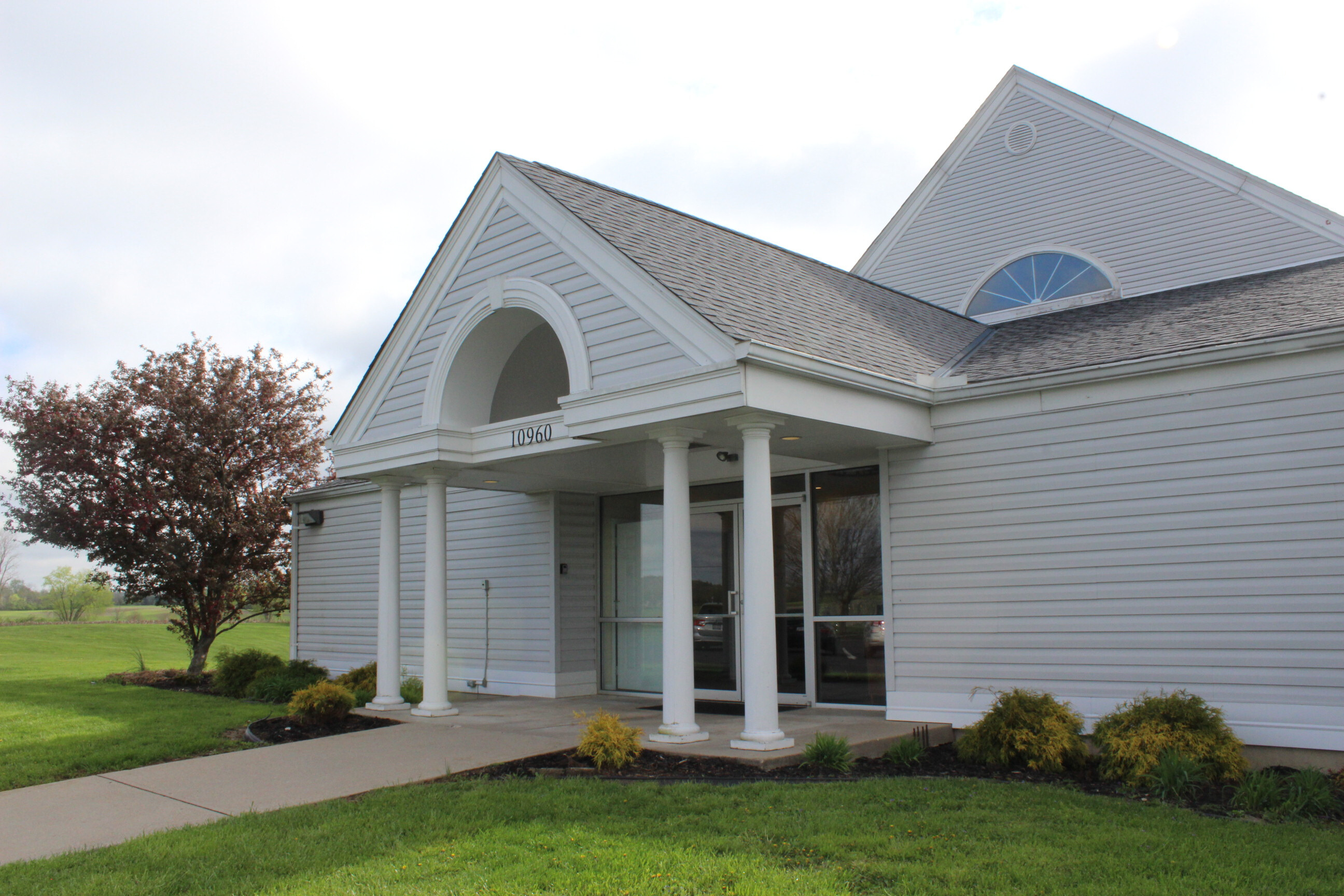 And be kind to one another, tenderhearted, forgiving one another, just as God in Christ forgave you.
Ephesians 4:32
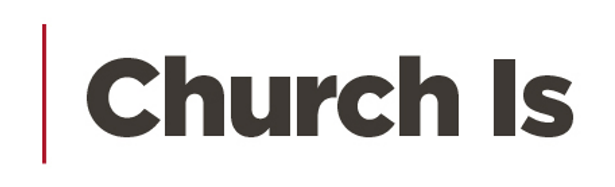 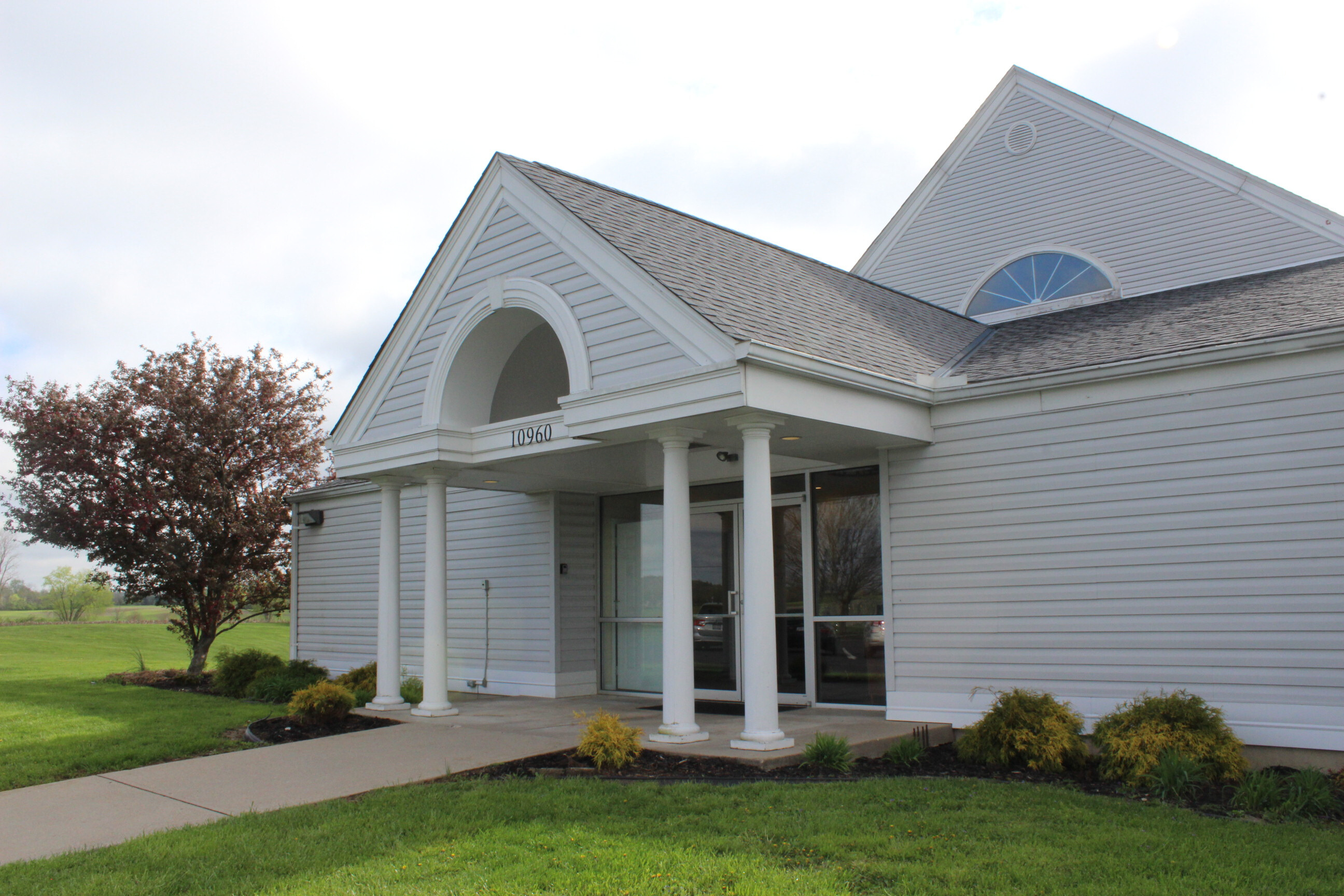 Live in harmony with one another. Do not be proud, but be willing to associate with people of low position. Do not be conceited.
Romans 12:16 (NIV)
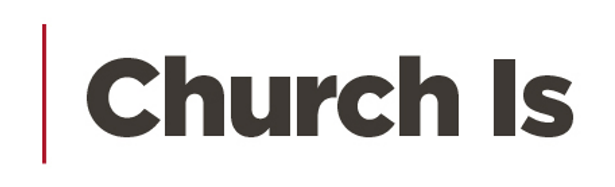 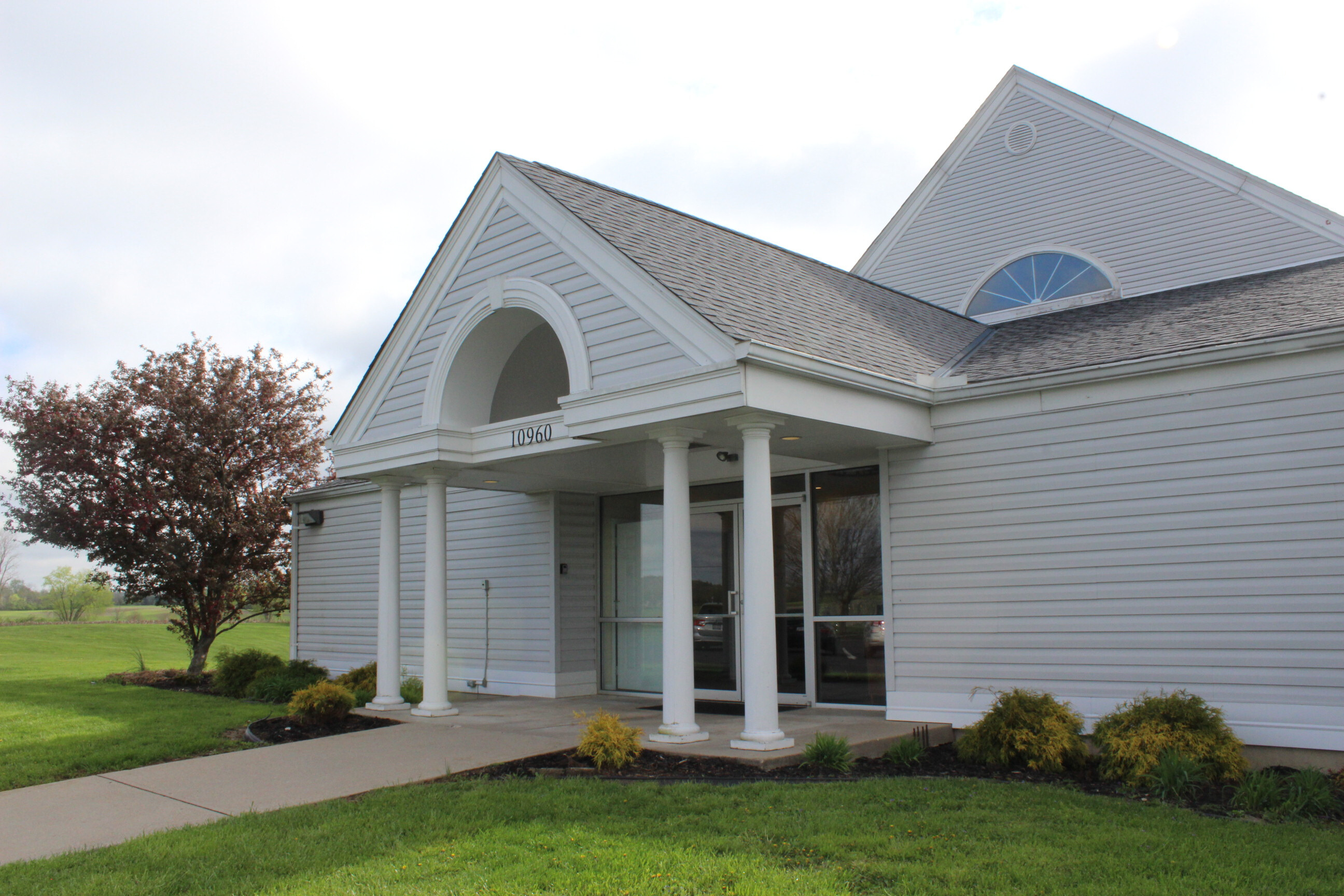 And let us not neglect our meeting together, as some people do, but encourage one another, especially now that the day of his return is drawing near.
Hebrews 10:25 (NLT)
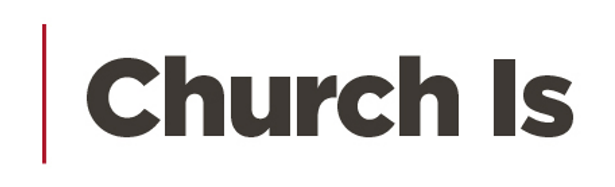 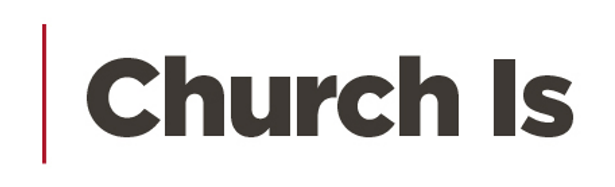 How can we “one another” if we are not here?
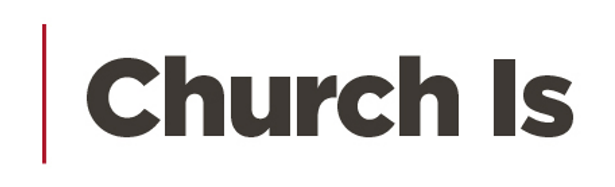 The church is a family to belong to  
  
The church should care for “ONE ANOTHER”

Your purpose involves others
Church Is
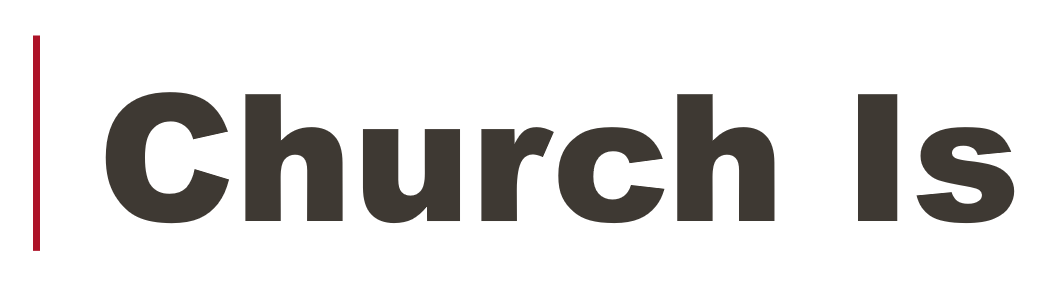 I will be a source of unity in my church
I am a church member:  
I understand that Jesus said the world needs to see that we are one so they will believe the message of the cross of Christ.  I may have different preferences, but I am willing to focus on what we have in common instead of our differences.
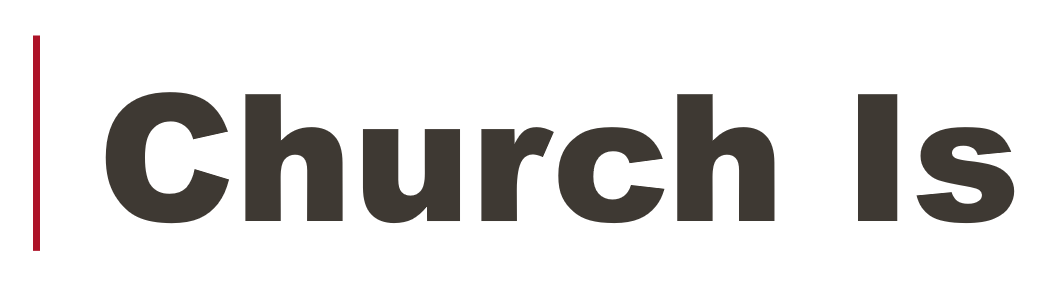 I will not expect my church to be perfect
I am a church member:  
I realize that the church is made up of people who are not perfect, so the church will not be  perfect.  I am a work in progress and so is the person sitting next to me.  God is working in all our lives to make us more like Jesus, so I will be patient and show others the grace God has shown me.